K- 8 Essential Concepts
Jay LeBlanc (with thanks to Dr. John Brock from UCCS)
Economic Literacy Colorado
April 21, 2021jay.leblanc@econlitco.org
EconEdLink Membership
You can now access CEE’s professional development webinars directly on EconEdLink.org! To receive these new professional development benefits, become an EconEdLink member. As a member, you will now be able to: 

Automatically receive a professional development certificate via e-mail within 24 hours after viewing any webinar for a minimum of 45 minutes
Register for upcoming webinars with a simple one-click process 
Easily download presentations, lesson plan materials and activities for each webinar 
Search and view all webinars at your convenience 
Save webinars to your EconEdLink dashboard for easy access to the event

You may access our new Professional Development page here
Professional Development Certificate
To earn your professional development certificate for this webinar, you must:

Watch a minimum of 45-minutes and you will automatically receive a professional development certificate via e-mail within 24 hours.

Accessing resources: 

You can now easily download presentations, lesson plan materials, and activities for each webinar from EconEdLink.org/professional-development/
Agenda for Today’s Session
Focus on Key Concepts – Choice and Opportunity Cost
Focus on Key Concepts – Incentives and 
		Unintended Consequences
Resources for K-8 Teachers on the topics
We will do a few short activities in Nearpod as well
Objectives
Teachers will understand key concepts of the economic way of thinking.
Teachers will learn how to use and explain concepts like scarcity, choice, opportunity cost, and incentives that form the heart of K-8 standards.
Teachers will learn about and experience lessons/activities for the K-8 classroom, including a variety of resources.
Colorado State Standards
Preschool, Standard 3 Economics, “Individuals have many wants and have to make choices”, specifically identify choices that individuals can make and explain how they earn money and use it to make choices among their various wants
Kindergarten, Standard 3 Economics, “Individuals make choices based on wants”, specifically identify the costs and benefits of a choice an individual makes when acquiring an item
Kindergarten, Standard 3 Economics, “Describe choices people make about how to use the money they earn”, specifically recognizing choices people make and how decisions are made, and giving examples of the difference between spending income on something you want versus something you need
1st Grade, Standard 3 Economics, “Individuals work in different types of jobs to earn an income”, specifically compare at least two different job choices that individuals have with respect to the benefits and costs of each job
2nd Grade, Standard 3 Economics, “Resources are scarce, so individuals may not have access to the goods and services they want”, specifically being able to explain scarcity, give examples of choices people make when resources are scarce, and identifying possible solutions when there are limited resources and unlimited wants
Colorado State Standards (con’t)
2nd Grade, Standard 3 Economics, “Investigate costs and benefits to make informed financial decisions”, specifically assessing priorities when making financial decisions and predicting positive and negative consequences when making financial decisions
4th Grade, Standard 3 Economics, “Determine the opportunity cost when making a choice”, specifically defining choice and opportunity cost, determining the relationship between long-term goals and opportunity cost, and analyzing scenarios of choices including opportunity cost
5th Grade, Standard 3 Economics, “Examine how individuals use financial institutions to manage personal finances”, specifically what risks and benefits are associated with spending versus saving and investing, and how individuals research, analyze, and make choices regarding their needs when using financial institutions
6th Grade, Standard 3 Economics, “Investigate how societies create different economic systems in the Western Hemisphere”, specifically describe how economic systems allocate resources, how scarce resources are distributed in different types of economic systems, and study how and why individuals make decisions about purchases in different locations
Colorado State Standards (con’t)
6th Grade, Standard 3 Economics, “Investigate the role of consumers within the Western Hemisphere”, specifically explore how consumer spending decisions and demand impact market economies, and analyze how external factors might influence spending decisions for different individuals
7th Grade, Standard 3 Economics, “Investigate the role of consumers within the Eastern Hemisphere”, specifically summarize how the distribution of resources impacts consumerism, and compare/contrast choices available to consumers within different cultures
8th Grade, Standard 3 Economics, “Examine the role of consumer decisions and taxes within the market economies of early American history”, specifically that people make particular choices because they are responding to the underlying incentives
High School, Standard 3 Economics, “Productive resources are scarce; therefore, choices are made about how individuals, businesses, governments, and nonprofits allocate those resources”, specifically how economic thinkers assume that every choice, whether by governments, businesses, nonprofits, or individuals, has an opportunity cost; how positive and negative incentives influence the choices made by those same groups; and be able to explain how effective decision-making requires comparing the additional (marginal) costs of alternatives with the additional (marginal) benefits
Economic Concept #1
SCARCITY
A Treat in the Classroom
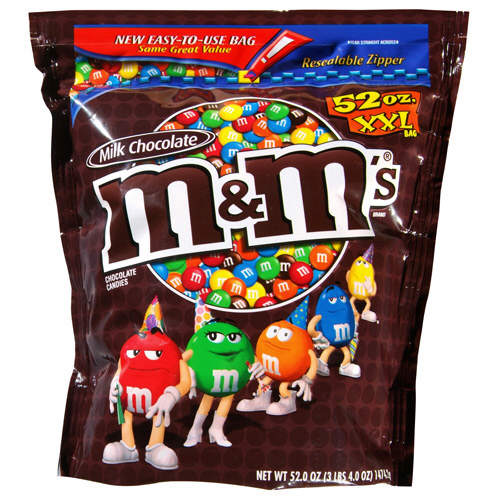 Who would like a 1 pound bag
	of plain M&Ms?


Wants: ______

Available:  1
THE  economic problem?
This Photo by Unknown Author is licensed under CC BY-SA-NC
[Speaker Notes: 🍐 This is a Pear Deck Multiple Choice Slide. Your current options are: A: Yes, B: No, 
🍐  To edit the type of question or choices, go back to the "Ask Students a Question" in the Pear Deck sidebar.]
THE  Economic Problem:
Scarcity
Unlimited wants  but  limited resources

                    Must choose
What are some ways we could decide who gets the M&Ms?
Random selection	
Authority
Price
First come, First served
Personal characteristics (need, physical strength)
Competition or contest
Sharing
Voting – majority rule
Scarcity            Choice
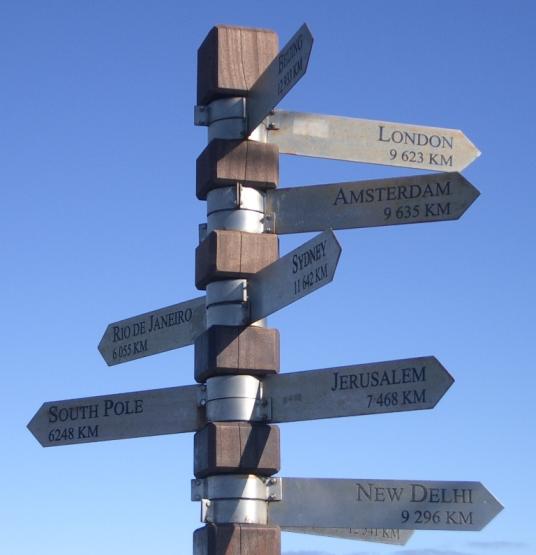 Economics is:
 the study of choice
Average Citizen on Economics?
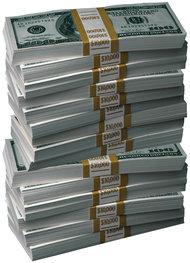 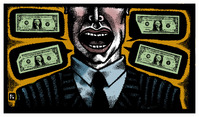 Economics is not about money, it is about … choice
[Speaker Notes: 🍐 This is a Pear Deck Text Slide 
🍐 To edit the type of question, go back to the "Ask Students a Question" in the Pear Deck sidebar.]
Key Concept
Individuals face tradeoffs
and must make choices.
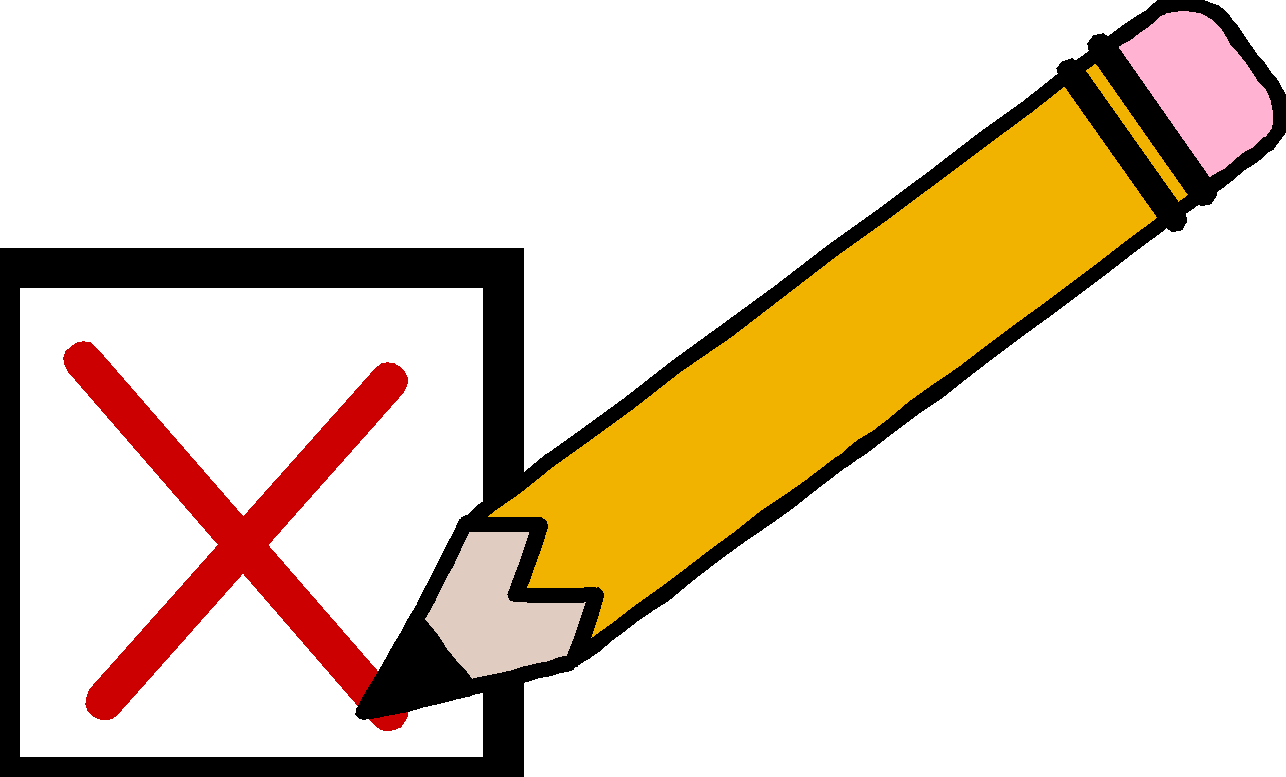 Daily, Small Choices
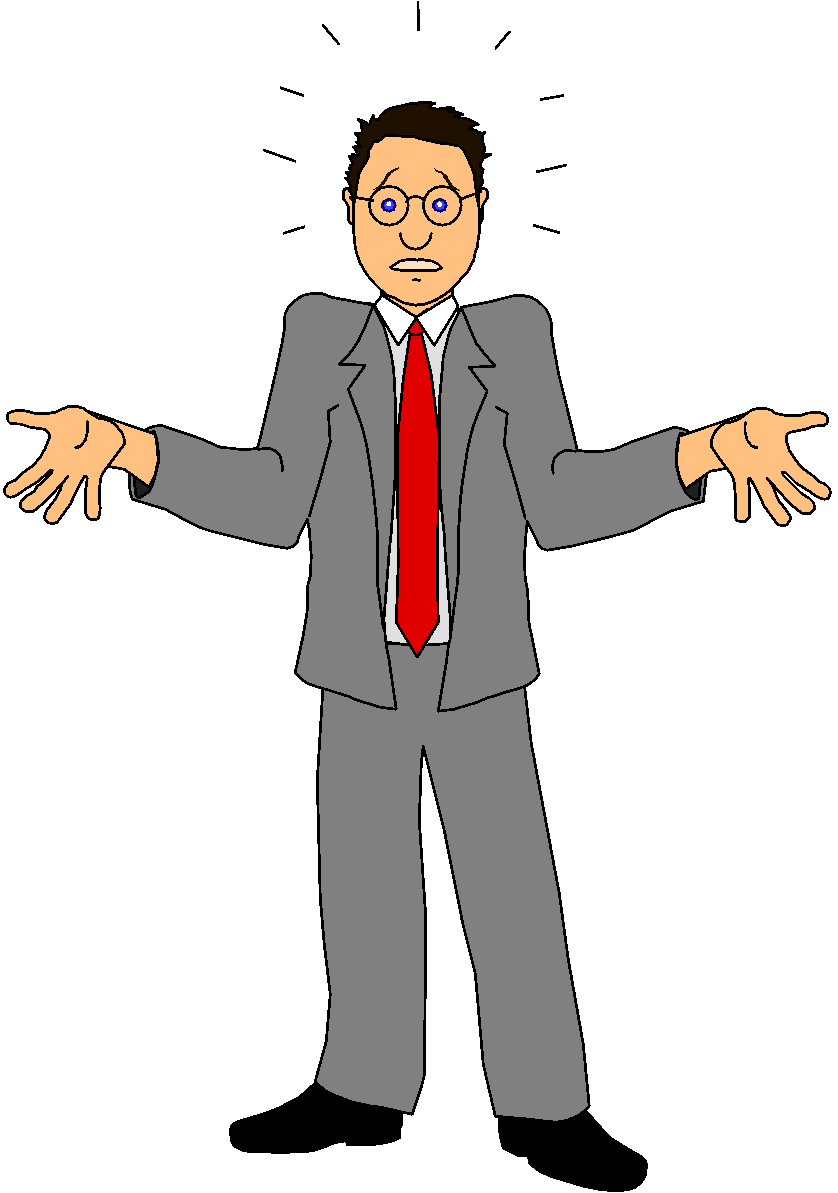 Maybe go shopping at the mall?
Should I go to the library today?
Should I go hiking today?
Big, Strategic Decisions
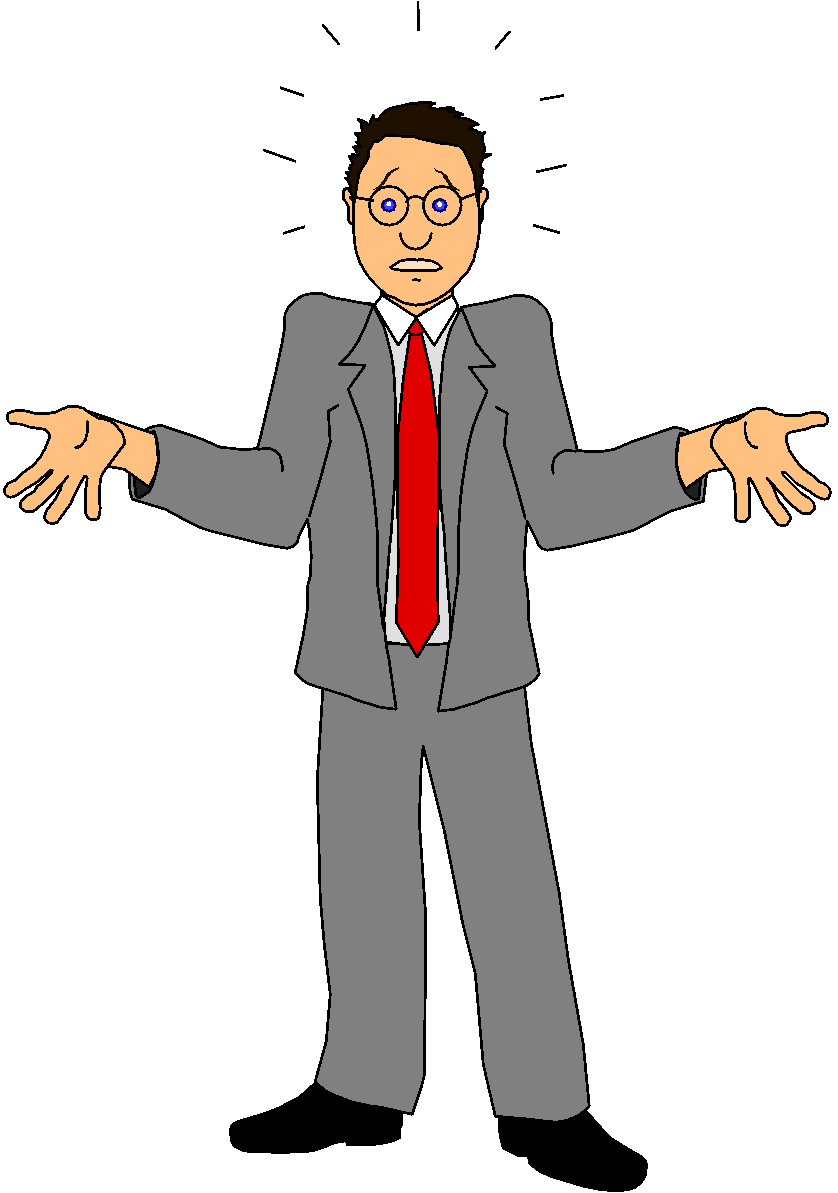 Should I go to college?
Should I work instead of college?
We All Confront Choice
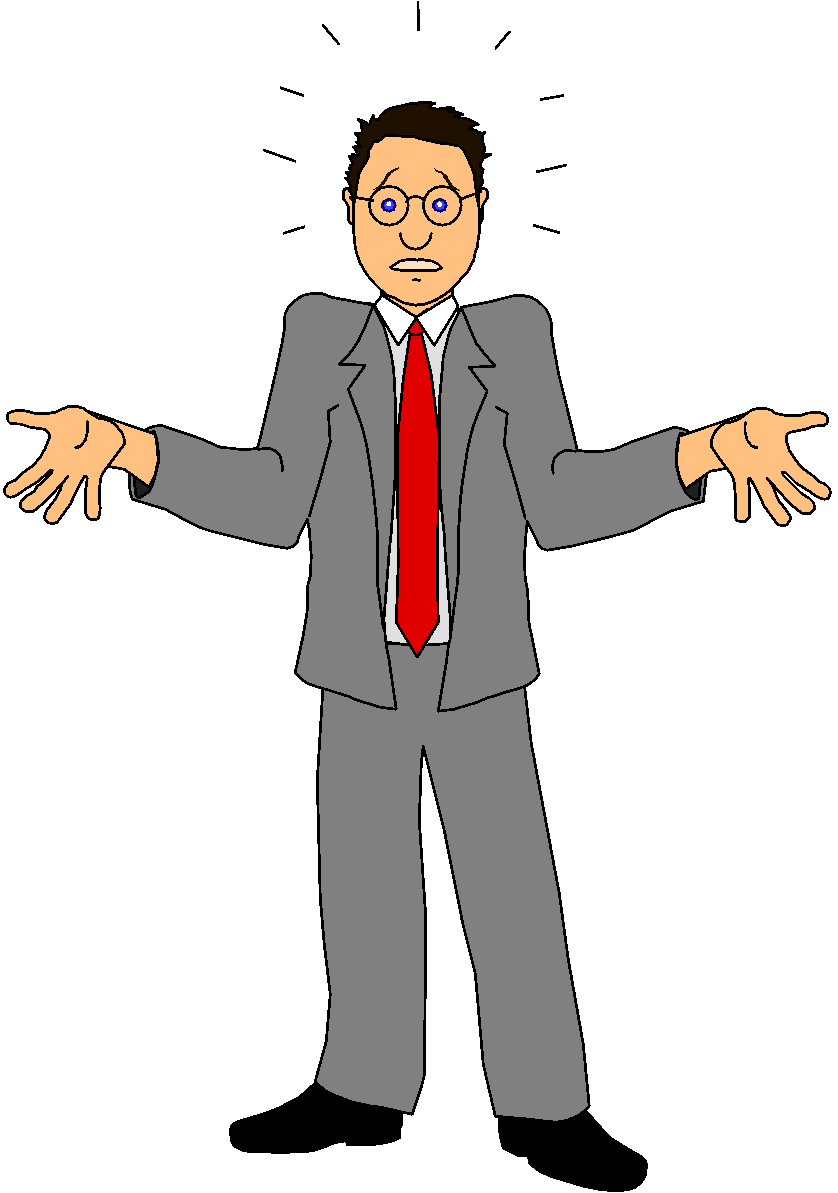 A school teacher?
A business person?
We All Confront Choice
Support cause A
Support cause B?
We All Confront Choice
Rob a house?
Rob a bank?
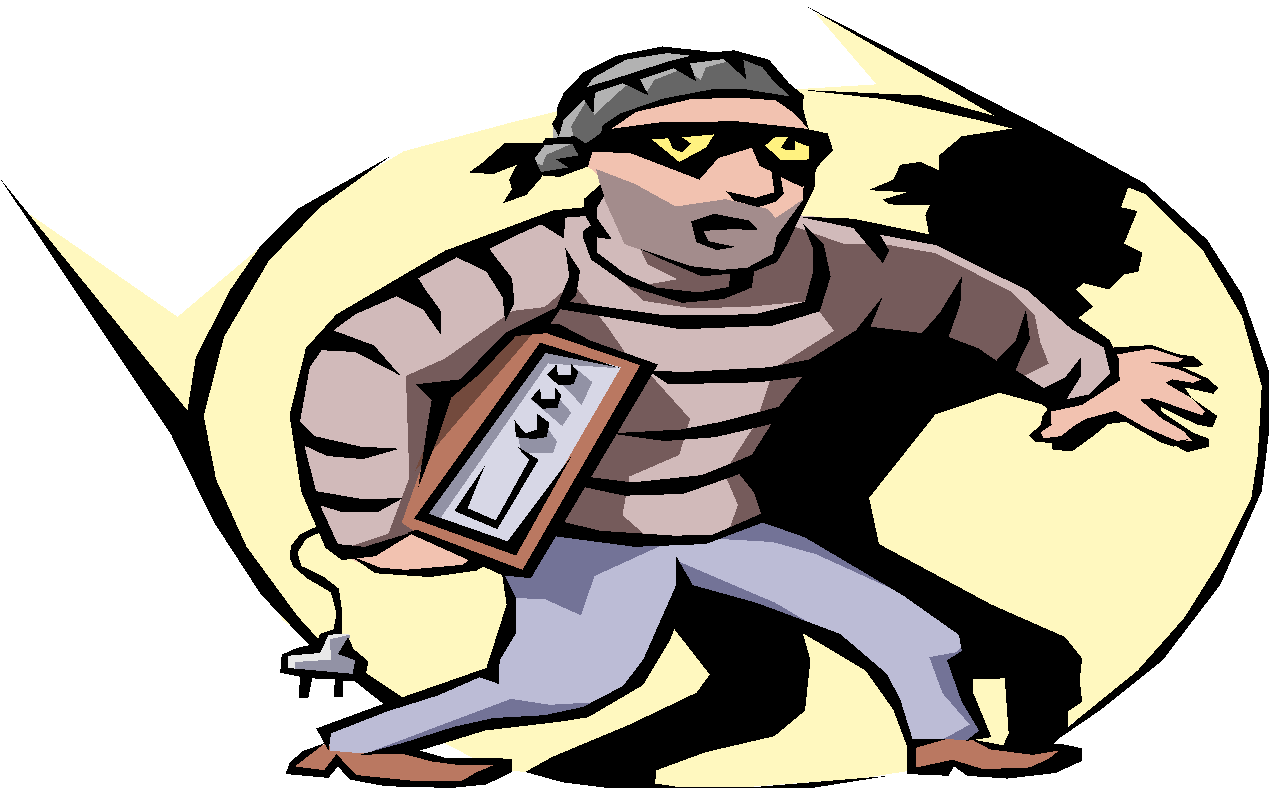 factors of production available to produce goods & services
More on Scarcity
Wants  >  Availability

or

Unlimited wants  >  Limited resources
technology
Scarcity Is Not An Option!
What are the scarce resources used in producing the bag of M&Ms?
natural resources (land)
 human resources (labor)
entrepreneurship
 man-made resources (capital)
[Speaker Notes: 🍐 This is a Pear Deck Text Slide 
🍐 To edit the type of question, go back to the "Ask Students a Question" in the Pear Deck sidebar.]
Scarcity
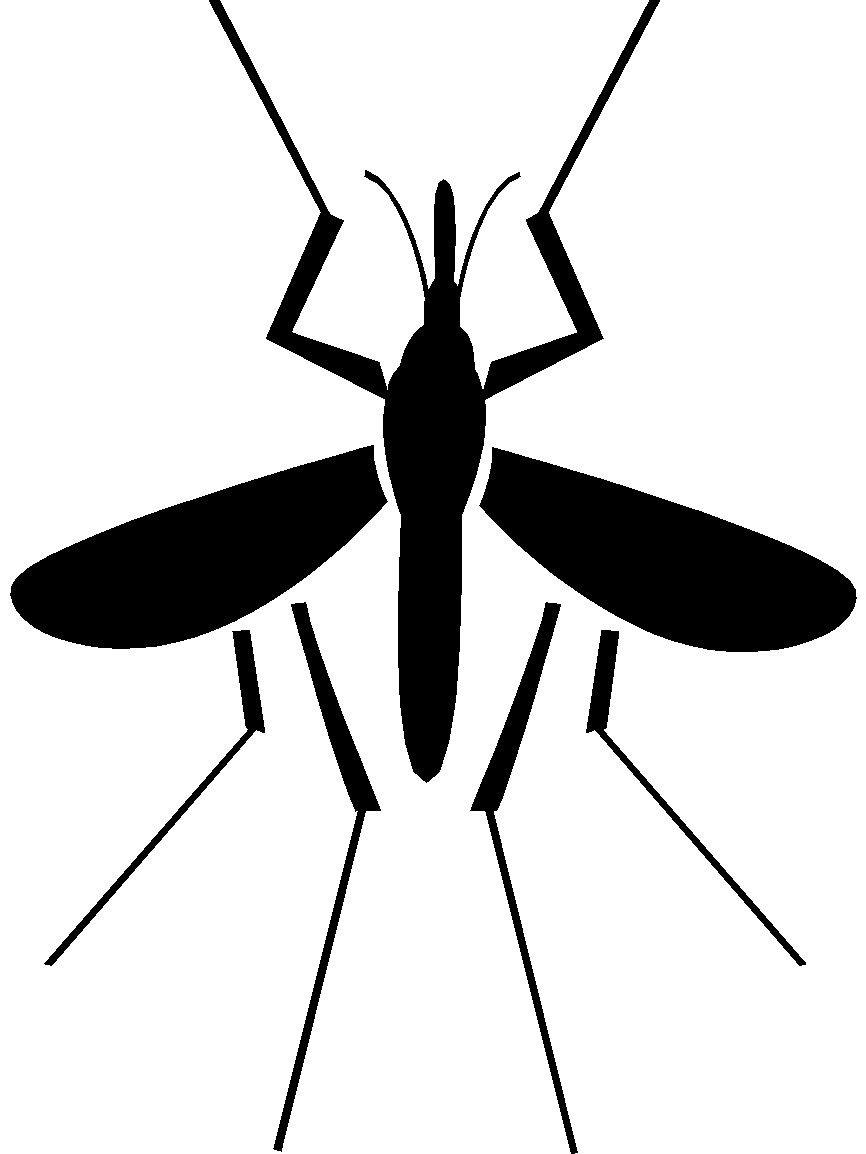 For a free good . . . 
wants  >  available

How about . . .
Mosquitoes in Colorado in January?  
Fit scarcity definition?
No because
there are few, 
but available > wants
   →  not scarce
[Speaker Notes: 🍐 This is a Pear Deck Multiple Choice Slide. Your current options are: A: Yes, B: No, 
🍐  To edit the type of question or choices, go back to the "Ask Students a Question" in the Pear Deck sidebar.]
Scarcity
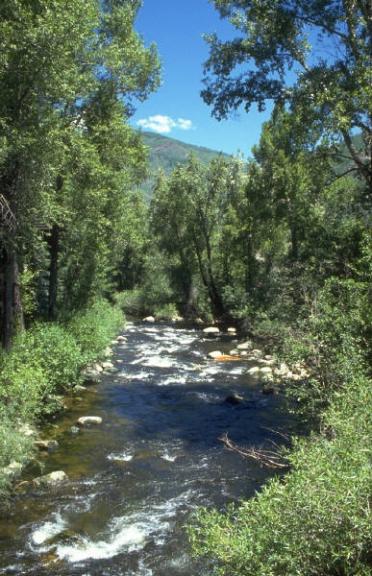 For a free good . . . 
wants  >  available

How about . . . 
Water in Colorado in normal month of September
Scarce?
Yes, there is much available
 but wants > available
    →  scarce
[Speaker Notes: 🍐 This is a Pear Deck Multiple Choice Slide. Your current options are: A: Yes, B: No, 
🍐  To edit the type of question or choices, go back to the "Ask Students a Question" in the Pear Deck sidebar.]
Key Economic Proposition
Scarcity necessitates choice
people choose & 
choices determine social outcomes
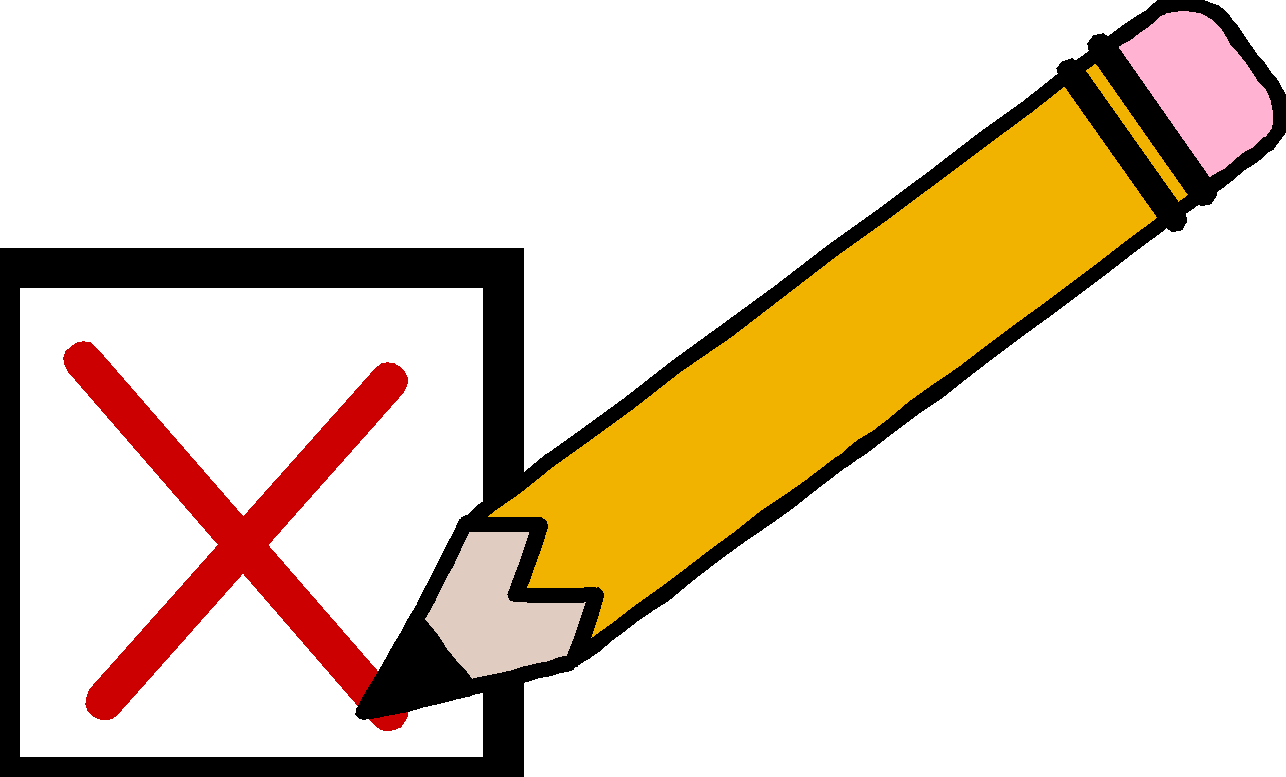 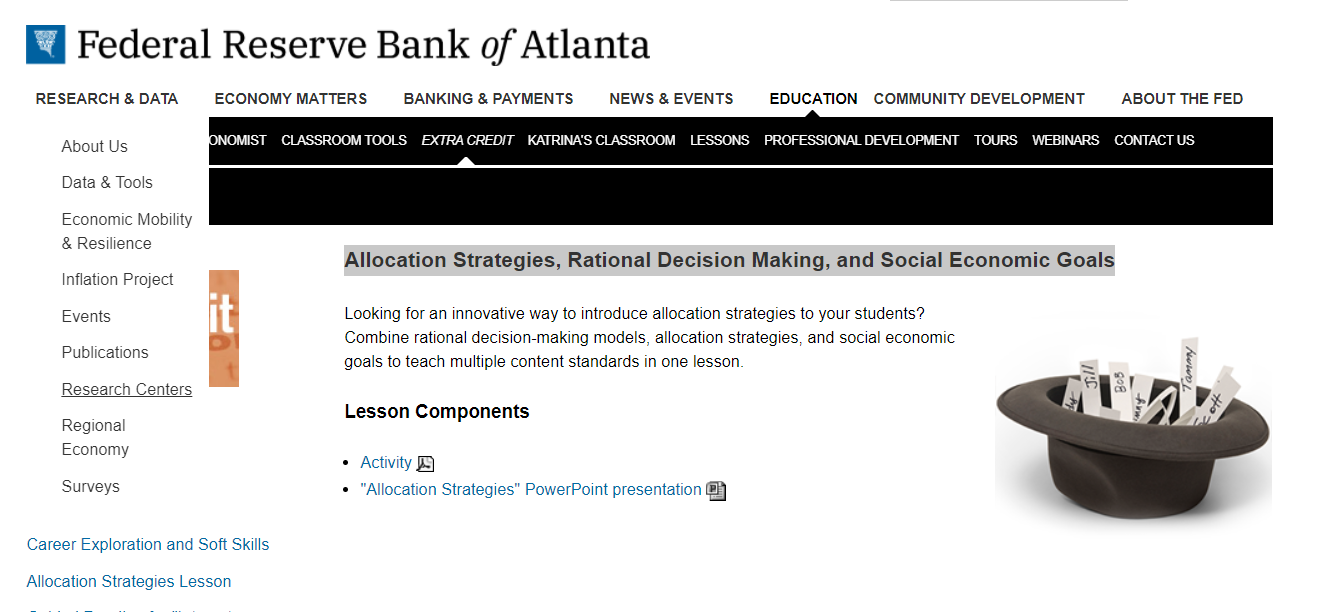 Economic Concept #2
OPPORTUNITY COST
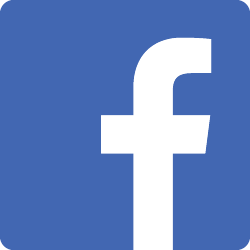 Is Facebook Free?
Breakout Room Discussion
About 2-3 minutes, then back to main room
One person in your group will report 

Questions to consider:
If free, why?  
If not free, why not … what is the cost?
Candy Bar Activity
One Volunteer, please?
Suppose:
I will give you ONE of these three candy bars
Before you select the one you want, please rank order them, 1, 2 and 3
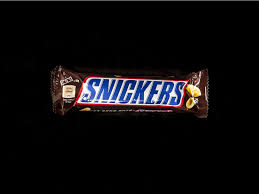 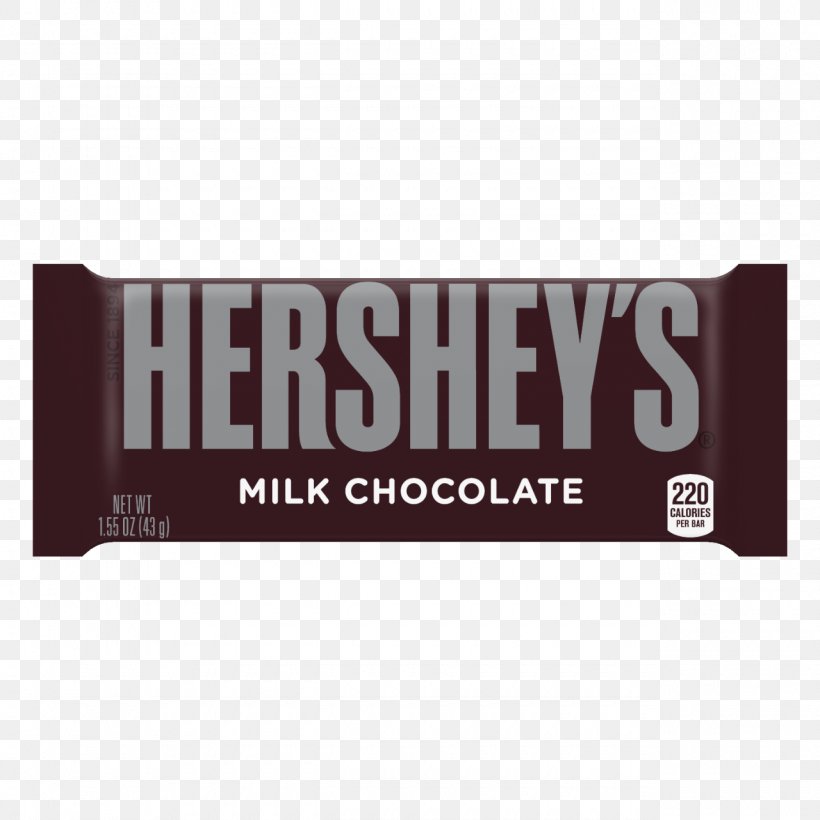 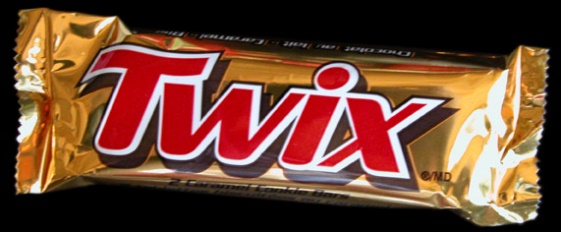 What Did Candy Bar Cost You?
What you give up to get something:

Give up comfortable, risk-free life – 
volunteer
incur risk – not sure what asked to do
referred to as transactions costs



Best foregone alternative candy bar
Explicit cost
+
Implicit cost
Opportunity Cost
Opportunity Cost
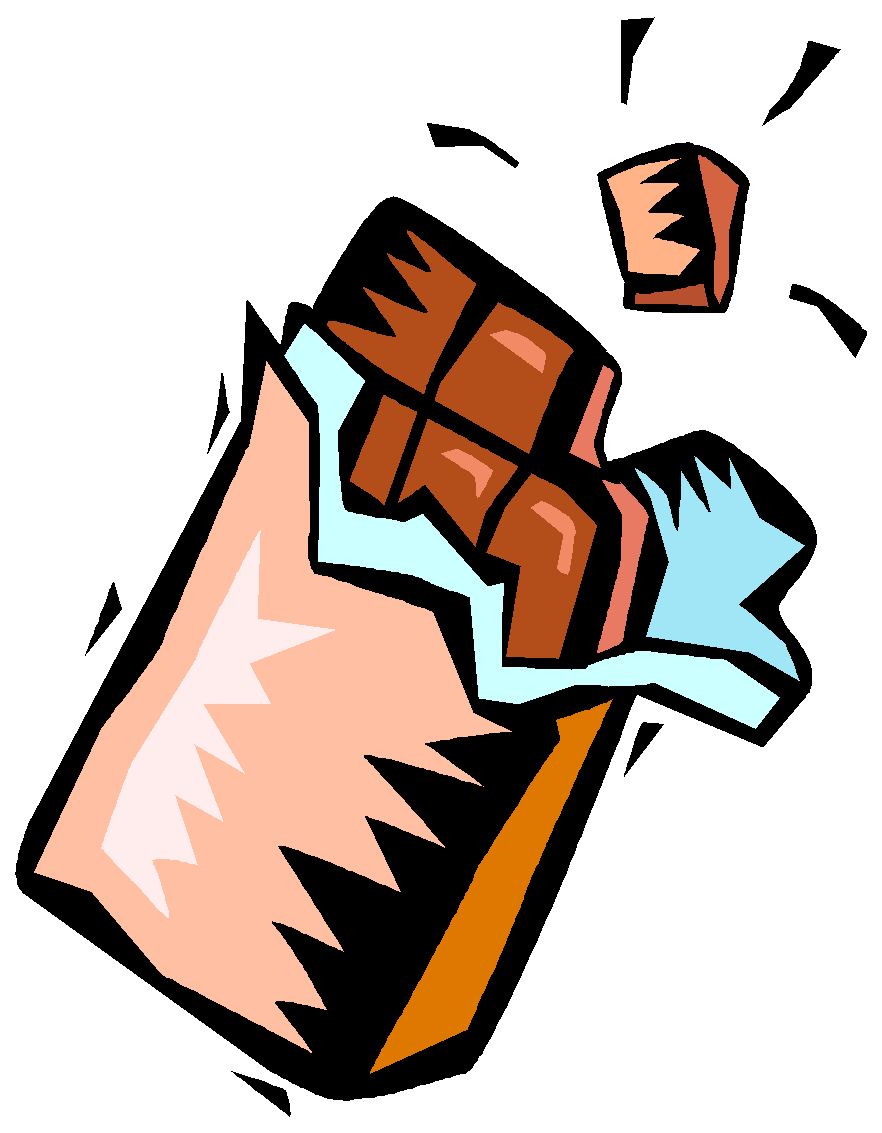 Opportunity lost  →  opportunity cost

Value of the best foregone alternative


“Choosing is refusing”

choose A, refuse B – 

cost of A is value of B
Key Concept
Choice involves cost
 opportunity cost

 Choice involves cost
 opportunity cost
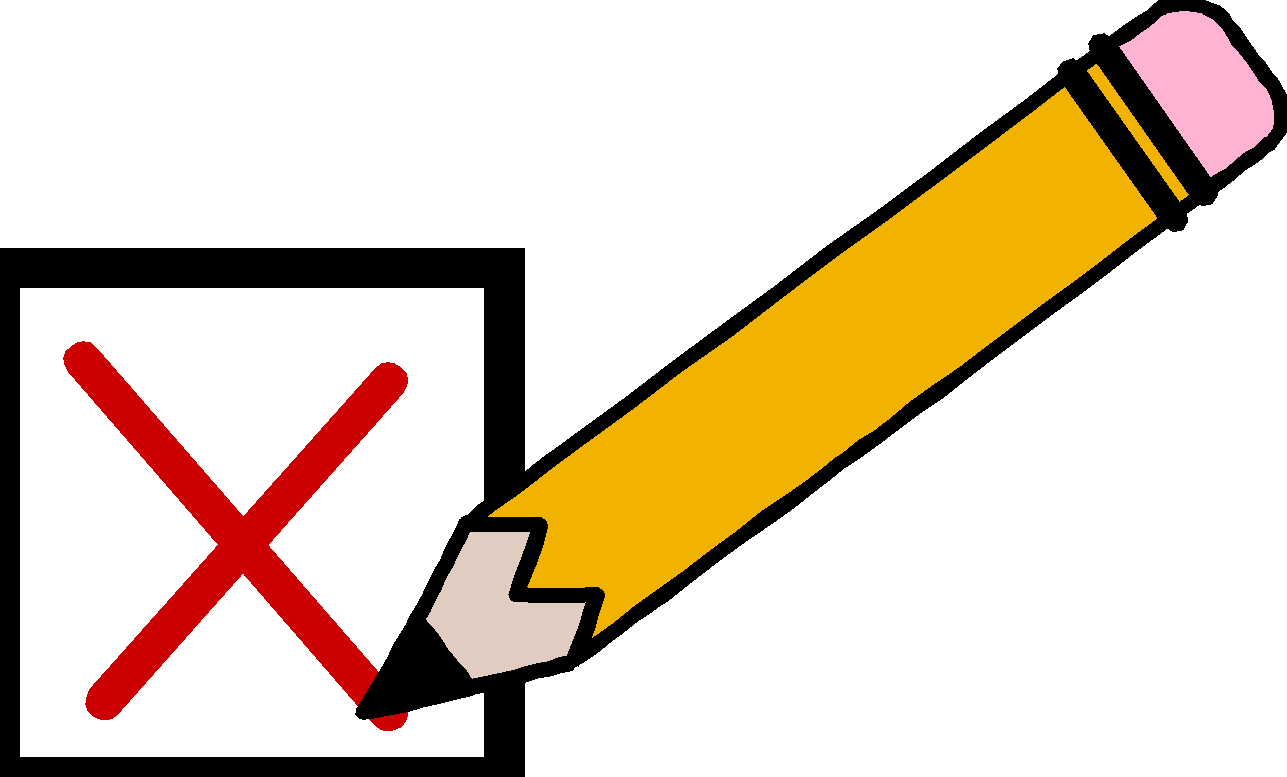 Examples
Opportunity cost of joining our seminar today?
[Speaker Notes: 🍐 This is a Pear Deck Text Slide 
🍐 To edit the type of question, go back to the "Ask Students a Question" in the Pear Deck sidebar.]
Examples
Opportunity cost of joining our seminar today?
is what you gave up to be in class:
sleep, income you could earn, grading papers, hike in park, …
Cost of changing the oil in your own car?
[Speaker Notes: 🍐 This is a Pear Deck Text Slide 
🍐 To edit the type of question, go back to the "Ask Students a Question" in the Pear Deck sidebar.]
Examples
Cost of joining our class today?
is what you gave up to be in class:
sleep, income you could earn, grading papers, hike in park, …

Cost of changing the oil in your own car?
Oil, filter
Time – what you would have done
Explicit cost
Implicit cost
Total opportunity cost
Cost of going to a concert downtown?
[Speaker Notes: 🍐 This is a Pear Deck Text Slide 
🍐 To edit the type of question, go back to the "Ask Students a Question" in the Pear Deck sidebar.]
Examples
Cost of joining our class today?
is what you gave up to be in class:
sleep, income you could earn, grading papers, hike in park, …

Cost of changing the oil in your own car?
Oil, filter
Time – what you would have done
Cost of going to a concert downtown?
Concert ticket price
Gas, parking
Time – what you gave up to attend
Explicit cost
Total opportunity cost
Explicit cost
Implicit cost
[Speaker Notes: 🍐 This is a Pear Deck Text Slide 
🍐 To edit the type of question, go back to the "Ask Students a Question" in the Pear Deck sidebar.]
Opportunity Cost Question
You win $100 in a basketball pool.
You have a choice between spending the money now or putting it away for a year in a bank account that pays 2% interest per year.

What is the opportunity cost of spending the $100 now?
[Speaker Notes: 🍐 This is a Pear Deck Multiple Choice Slide. Your current options are: A: $2, B: $100, C: $102, 
🍐  To edit the type of question or choices, go back to the "Ask Students a Question" in the Pear Deck sidebar.]
Opportunity Cost Question
You win $100 in a basketball pool.
You have a choice between spending the money now or putting it away for a year in a bank account that pays 2% interest per year.

What is the opportunity cost of spending the $100 now?
    $100 given up for future spending
   +   $2 interest foregone
 $102
[Speaker Notes: 🍐 This is a Pear Deck Multiple Choice Slide. Your current options are: A: $2, B: $100, C: $102, 
🍐  To edit the type of question or choices, go back to the "Ask Students a Question" in the Pear Deck sidebar.]
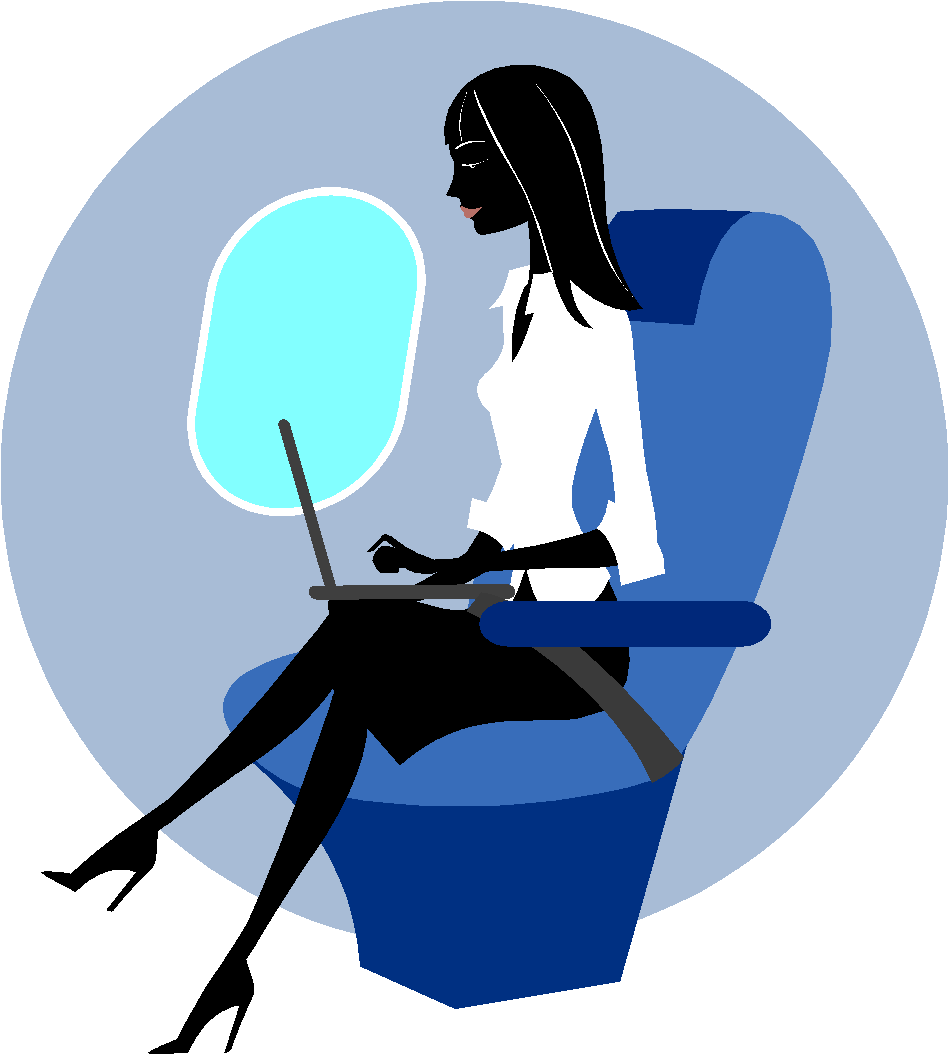 Opportunity Cost Question
You have 50,000 frequent flyer miles.
You could exchange your miles for a round-trip ticket to Bermuda over the holiday break.
Does this mean your flight to Bermuda is free?

What is the opportunity cost of using your frequent flyer miles for a Bermuda ticket?
Give up using 50,000 miles for flight somewhere else
perhaps London or Hawaii
Your Alarm Went Off Today at 6 AM
What choice did you face?  What alternatives did you face?
Get up
Don’t get up (i.e, get up later)

Why did you have to make a choice?
Can’t get up & stay in bed at same time
Scarcity!
Benefits of Each Alternative?
Get Up Early

Don’t have to rush

Time for coffee & bagel

Time to review econ
Get Up Later

Sleep longer

Stay warm
 
More alert during day
Suppose you choose get up now … what do you give up?
More sleep, staying warm, being alert
Suppose you choose get up later … what do you give up?
Not having to rush, coffee/bagel, review time
[Speaker Notes: 🍐 This is a Pear Deck Text Slide 
🍐 To edit the type of question, go back to the "Ask Students a Question" in the Pear Deck sidebar.]
Opportunity Cost  ↔  Cost
Value of best foregone alternative


“What you have to give up to get something”


What does this look like for bigger decisions . . . ?
Sustainable Development Goals (SDG)
List of global challenges identified by U.N.
Sequel to the Millennium Development Goals    
    adopted in 2000 with target end in 2015
SDGs:   Adopted in 2015 with targets  
 achieved by 2030
United Nations’ Sustainable Development Goals
1:  No Poverty
  2:	 Zero Hunger
  3: 	 Good Health and Well-being
  4: 	 Quality Education
  5: 	 Gender Equality
  6: 	 Clean Water and Sanitation
  7: 	 Affordable and Clean Energy
  8: 	 Decent Work and Economic Growth
  9: 	 Industry, Innovation and Infrastructure
The UN’s SDGs
10:  Reduced Inequality
 11:  Sustainable Cities and Communities
 12:  Responsible Consumption & Production
 13:  Climate Action
 14:  Life Below Water
 15:  Life on Land
 16:  Peace and Justice Strong Institutions
 17:  Partnerships to achieve the Goal
Post-2015 Consensus(Sequel to the Copenhagen Consensus)
Bjorn Lomborg’s Copenhagen Consensus Centre commissioned a Post-2015 Consensus


60 teams of economists (along with UN, NGOs & business leaders)
three Nobel Laureates in Economic Science
Task:  identify which of 17 SDGs should be    
	     given highest priority (benefit/cost)
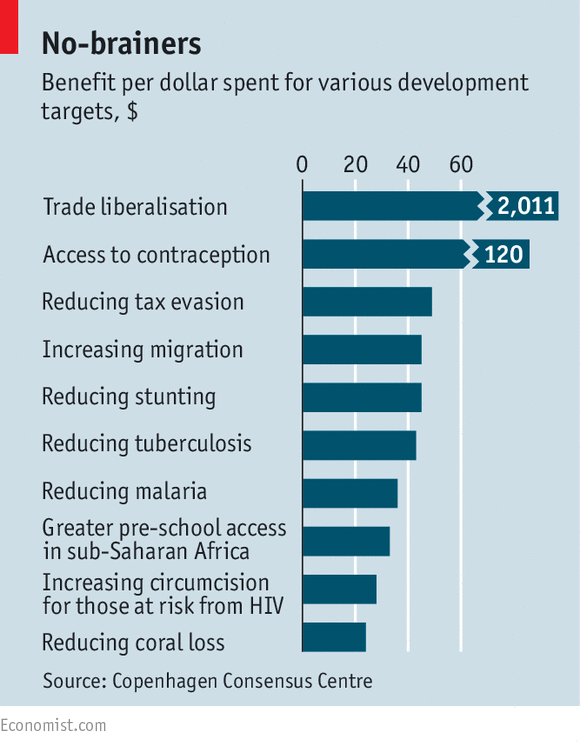 Benefits/$ Spent for Targets of SDG(the no brainers to pursue)
Why not pursue 
   all SDGs?
Scarcity

   → Choice
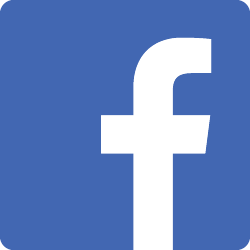 So, Is Facebook Free?
NO!
What is the opportunity cost of using Facebook?
Facts:
Average college student use:   1 hour per day
Opportunity cost of an hour of time?
Median wage for 16 – 24 year old (2018)?   ≈ $14 per hour
   →    ≈ $12/hour after tax  (low wage → low tax)
Total opportunity cost:  $12 x 365  =  $4,380
[Speaker Notes: 🍐 This is a Pear Deck Text Slide 
🍐 To edit the type of question, go back to the "Ask Students a Question" in the Pear Deck sidebar.]
Your Choice to Use Facebook!
Economists will NOT tell you what to do
Our objective is to help you identify the tradeoffs
    → This is positive economics (using data to support)

Normative issues?
Assuming $12 per hour, the opportunity cost of using Facebook for an hour a day is $4,380
Users weigh this cost versus the benefit received
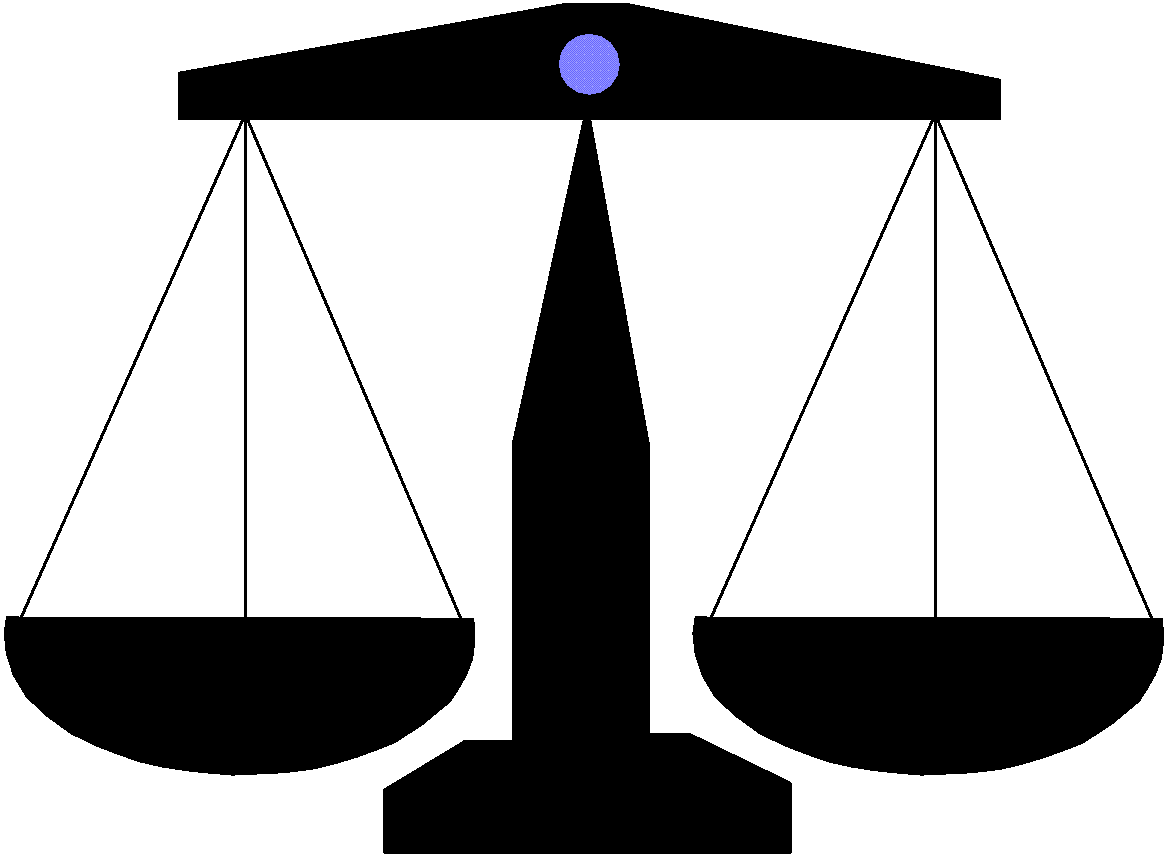 B(X)
C(X)
What you could do with the $4,280 $4,380 per year:
What could you buy with $4,380?
Up-to-date with friends & family
Formation of new friendships
Entertaining
[Speaker Notes: 🍐 This is a Pear Deck Text Slide 
🍐 To edit the type of question, go back to the "Ask Students a Question" in the Pear Deck sidebar.]
Economic Concept #3
INCENTIVES
Candy Bar Activity
One Volunteer, please?
Suppose:
I will give you ONE of these two candy bars
Before you select the one you want, please rank order them, 1 and 2
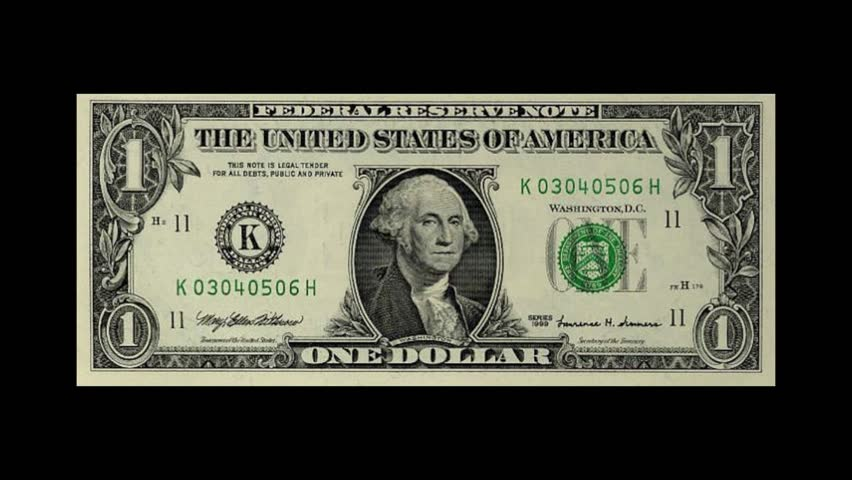 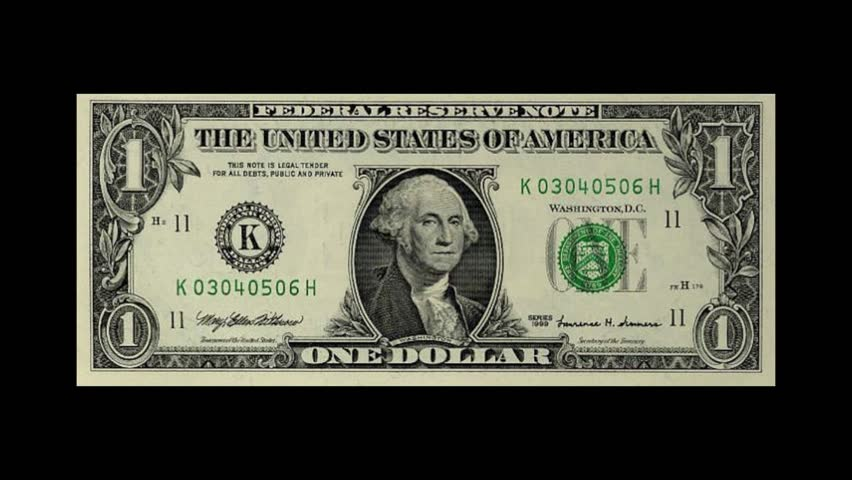 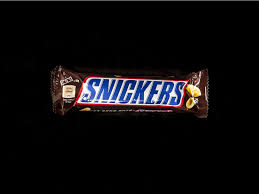 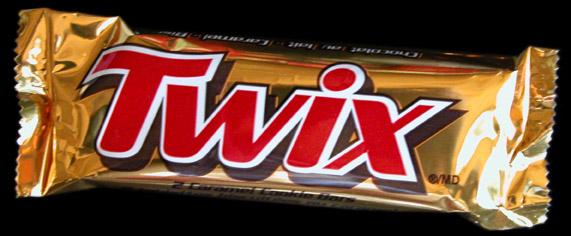 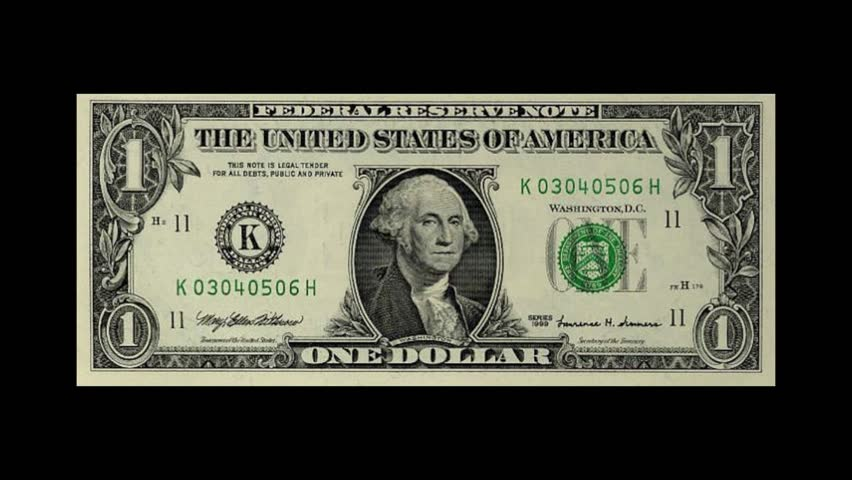 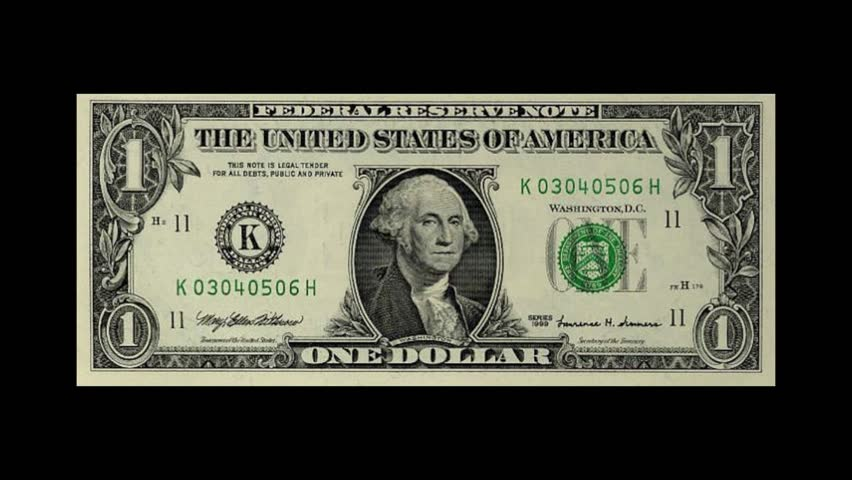 Play It Again, Sam
Raise the cost

if  C(X)  >  B(X), 
choose another bar
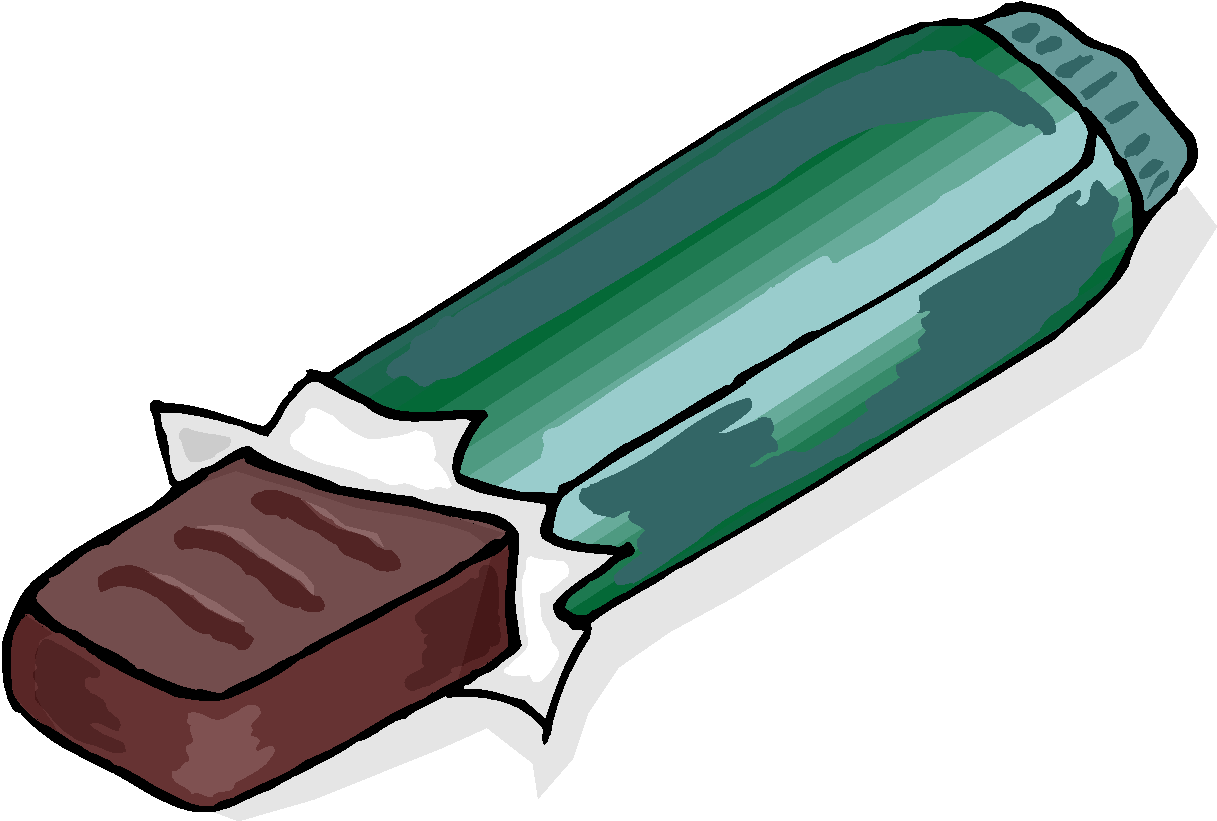 Key Concept
“People respond to incentives
and the rest is commentary!”
Steven Landsburg, The Armchair Economistpond to incentives
and the rest is commentary!”
Steven Landsburg, The Armchair Economist
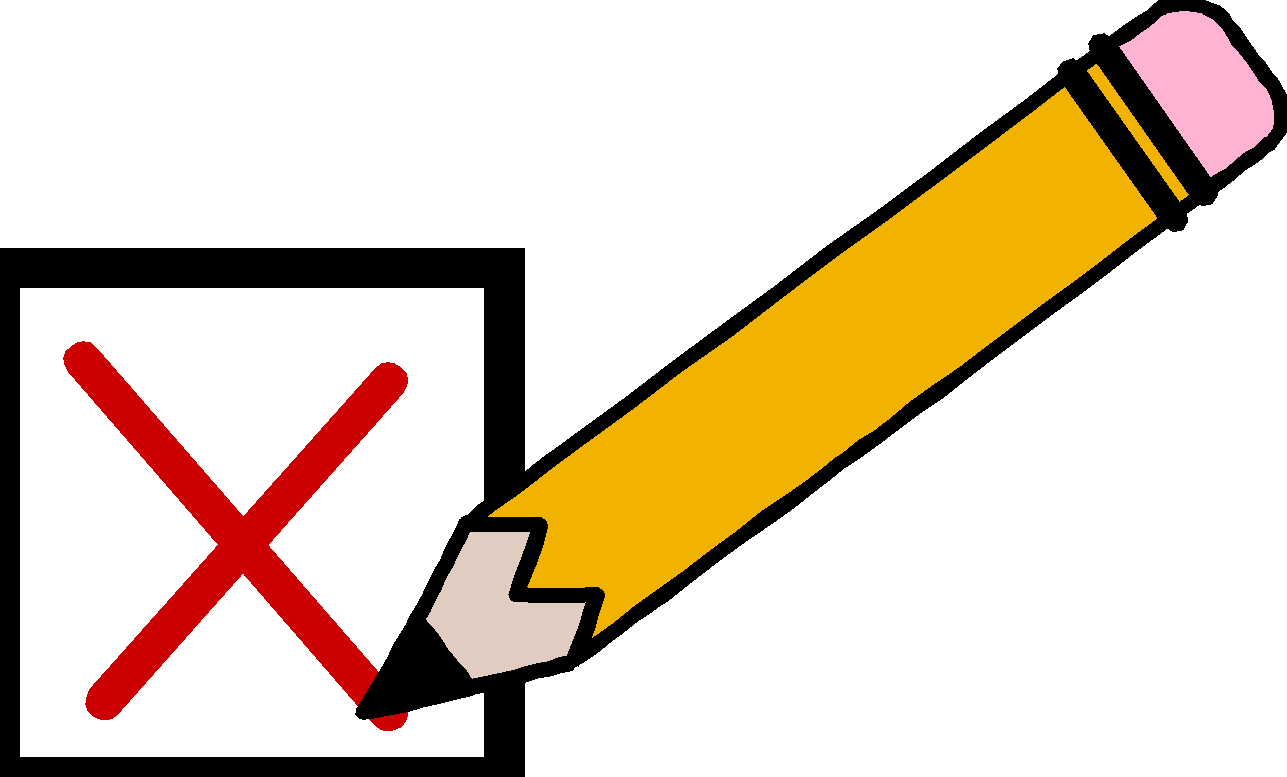 Intended Consequences
If people respond to incentives . . . 
	
 then behavior can be altered in desired or intended ways 

For example …  

If people respond to incentives . . . 
	
 then behavior can be altered in desired or intended ways 

For example …
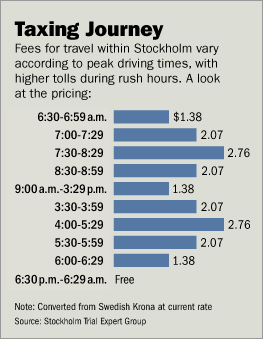 Congestion Pricing
Tolls/taxes during peak traffic periods’

Idea dates to 1950s

William Vickrey

Nobel Prize economist

Started in Stockholm in 2007
Singapore
London
NYC
Tolls/taxes during peak traffic perio
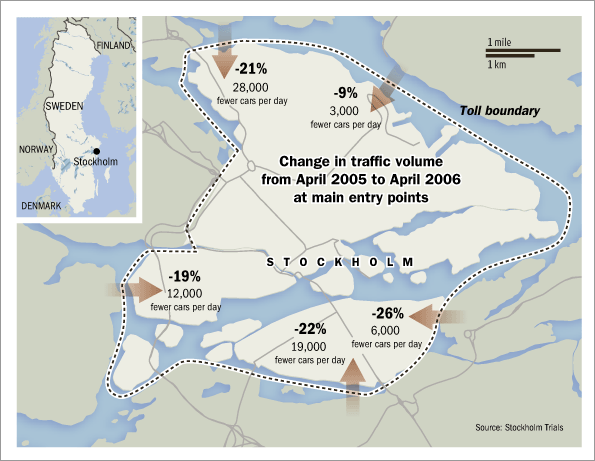 Results in Stockholm Trial
“People changed their habits.”

Traffic passing over the loop: 	down 22%
Traffic accidents with injury: 	down 5 – 10%
Exhaust emissions (inner city): 	down 14%
Rush hour drive time:	down 33%

Public inner-city bus use:	up 9%
All forms of public transport:	up 6%
Intended Consequences of Connecticut Law(effective in 2008)
To qualify for the written test to get a learner’s driving permit:
16 & 17 year olds must take 8 hours of a “Safe Driving Class”
Parent must attend 2 of these hours


In addition,
law severely limits the kinds of driving you can do with these permits
People Respond to Incentives
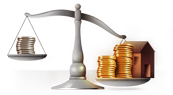 Benefit of a permit falls:
less that you can do with a permit if you do qualify.
Cost of getting permit rises:
Hassle factor of the new legal restrictions looms large.
Impact of the Connecticut Law?
Deter young people from getting permits & licenses. 
16-year-olds that were licensed to drive:
2001: 	42%
2010:	29%
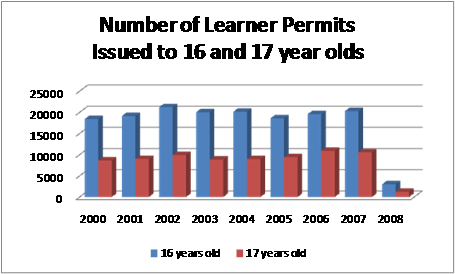 Consequences
People respond to incentives causing

intended consequences, and 

unintended consequences
can offset the intended benefits
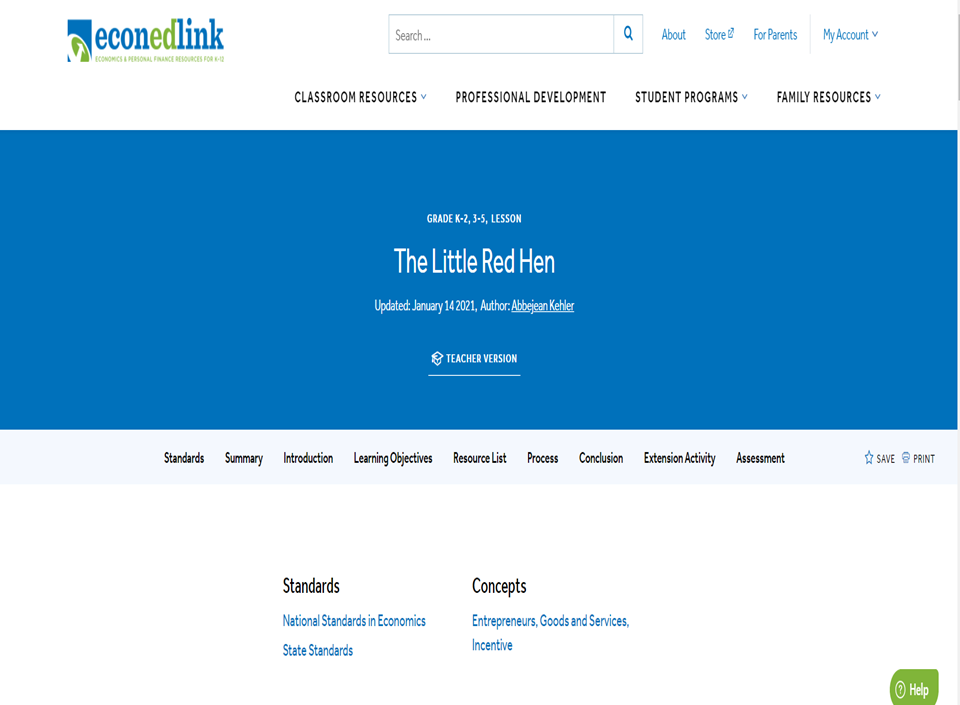 People Respond to Incentives
Mandated auto protection
seat belts 
air bags
antilock brakes

Intended consequence?
“Seat belts save lives!”
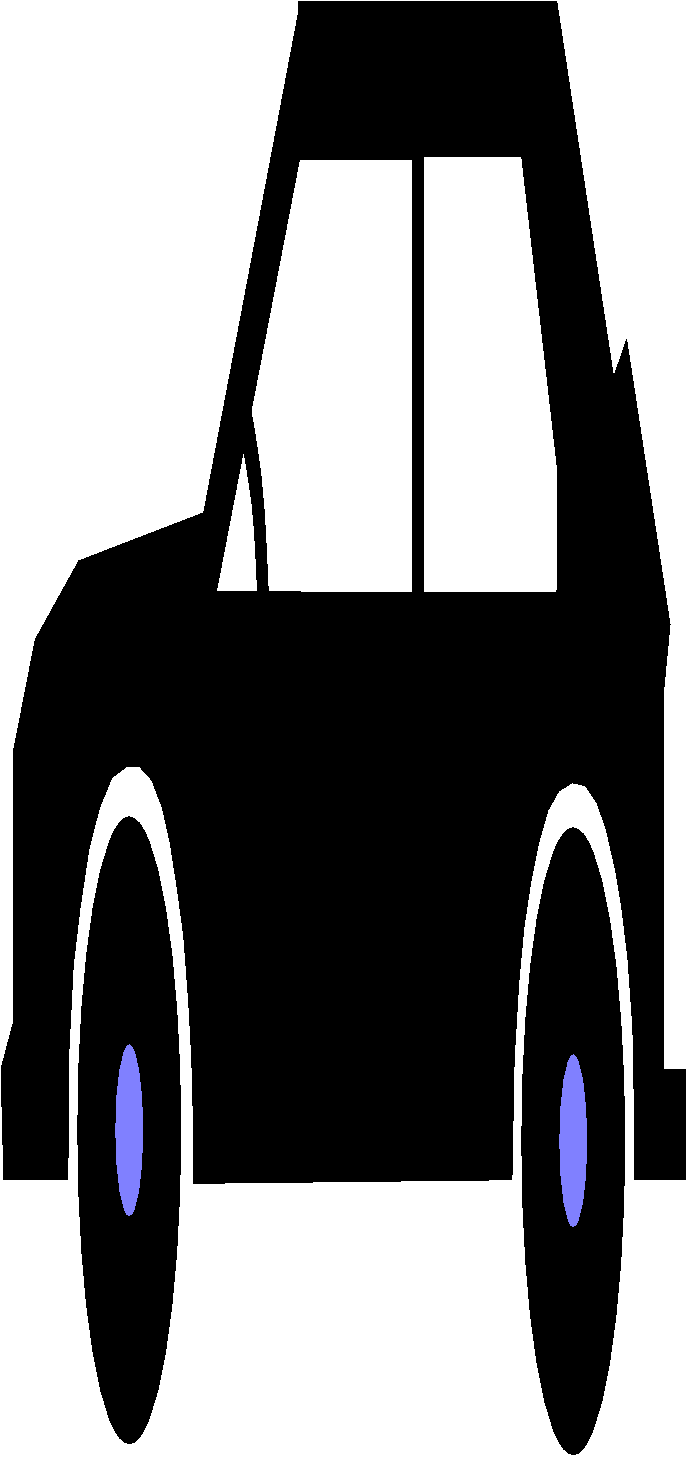 Driving Speed
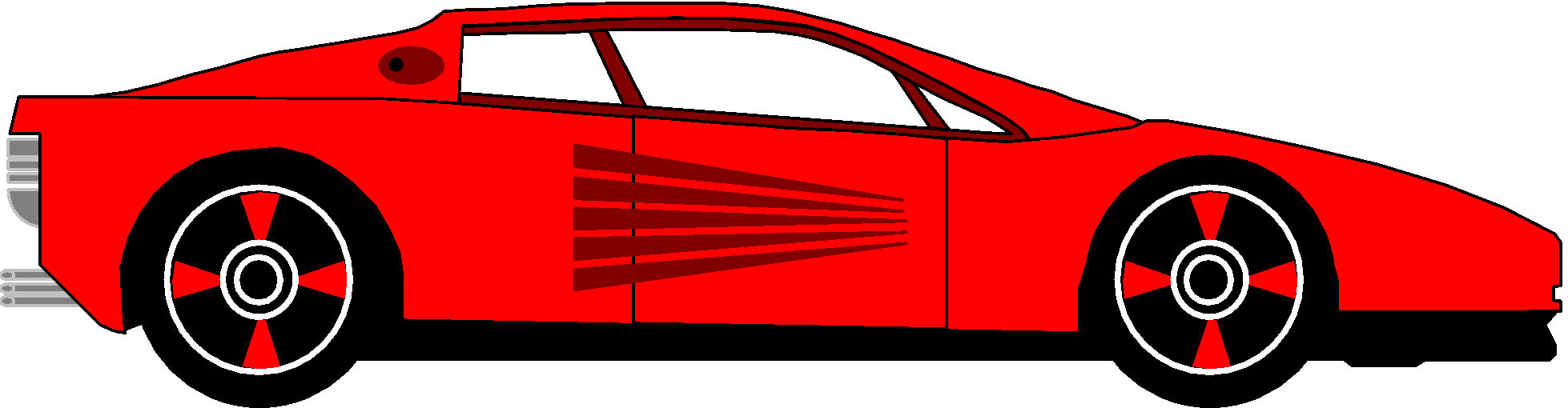 Benefits of driving fast, B(X)?
Get there faster
Thrill
[Speaker Notes: 🍐 This is a Pear Deck Text Slide 
🍐 To edit the type of question, go back to the "Ask Students a Question" in the Pear Deck sidebar.]
Driving Speed
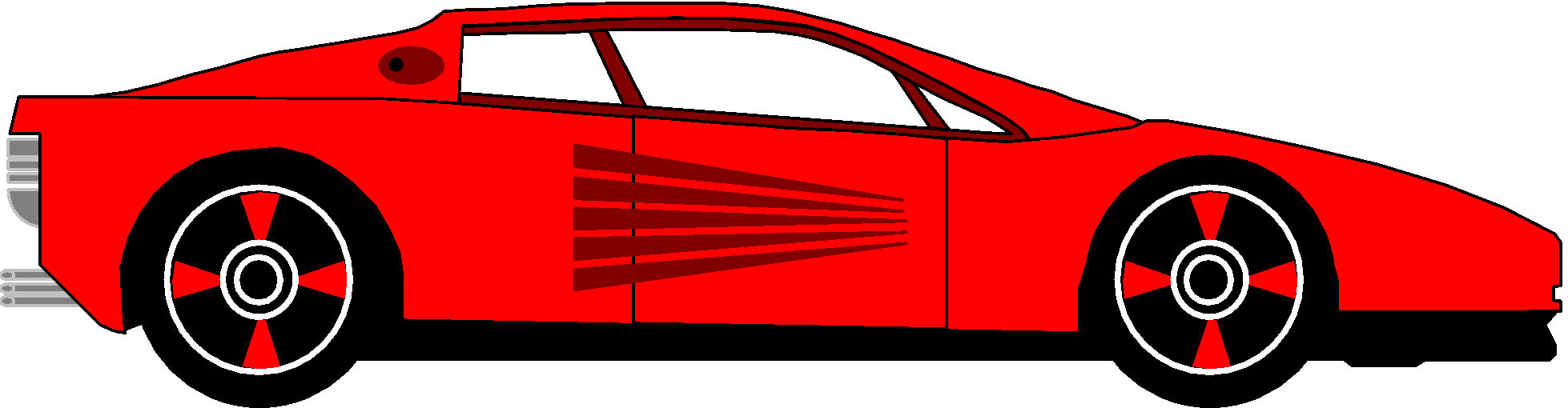 Benefits of driving fast, B(X)?
Get there faster
Thrill
Costs of driving fast, C(X)?
Ticket, fine
Accident, injury
Insurance premium
[Speaker Notes: 🍐 This is a Pear Deck Text Slide 
🍐 To edit the type of question, go back to the "Ask Students a Question" in the Pear Deck sidebar.]
Driving and Snow
What happens when it snows?
On average, people slow down.

Why?
C(X) goes up 
for many, C(X) now exceeds B(X), 
people respond to incentives
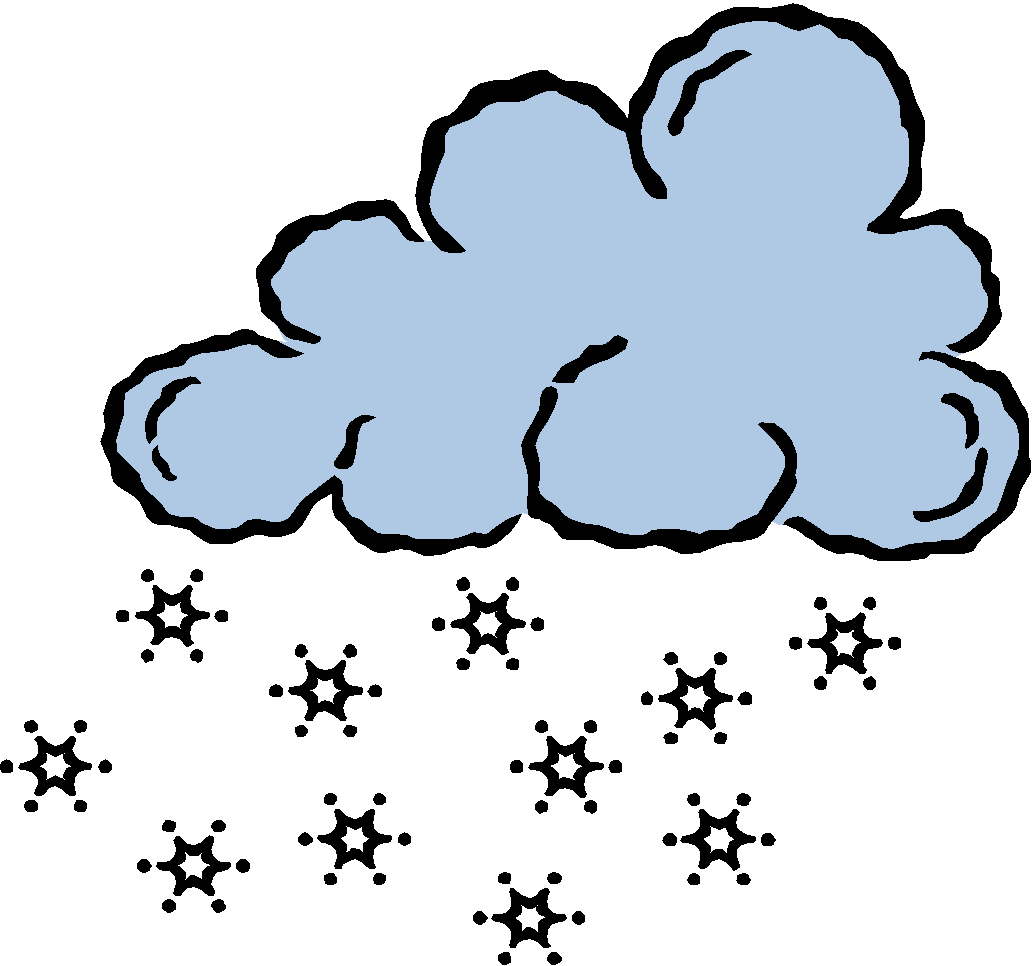 Driving & Seat Belts
What happens when people wear seat belts?
C(X) goes down
B(X) > C(X) for some
who now drive faster
more accidents

Unintended consequence?
Seat belts increase injury!
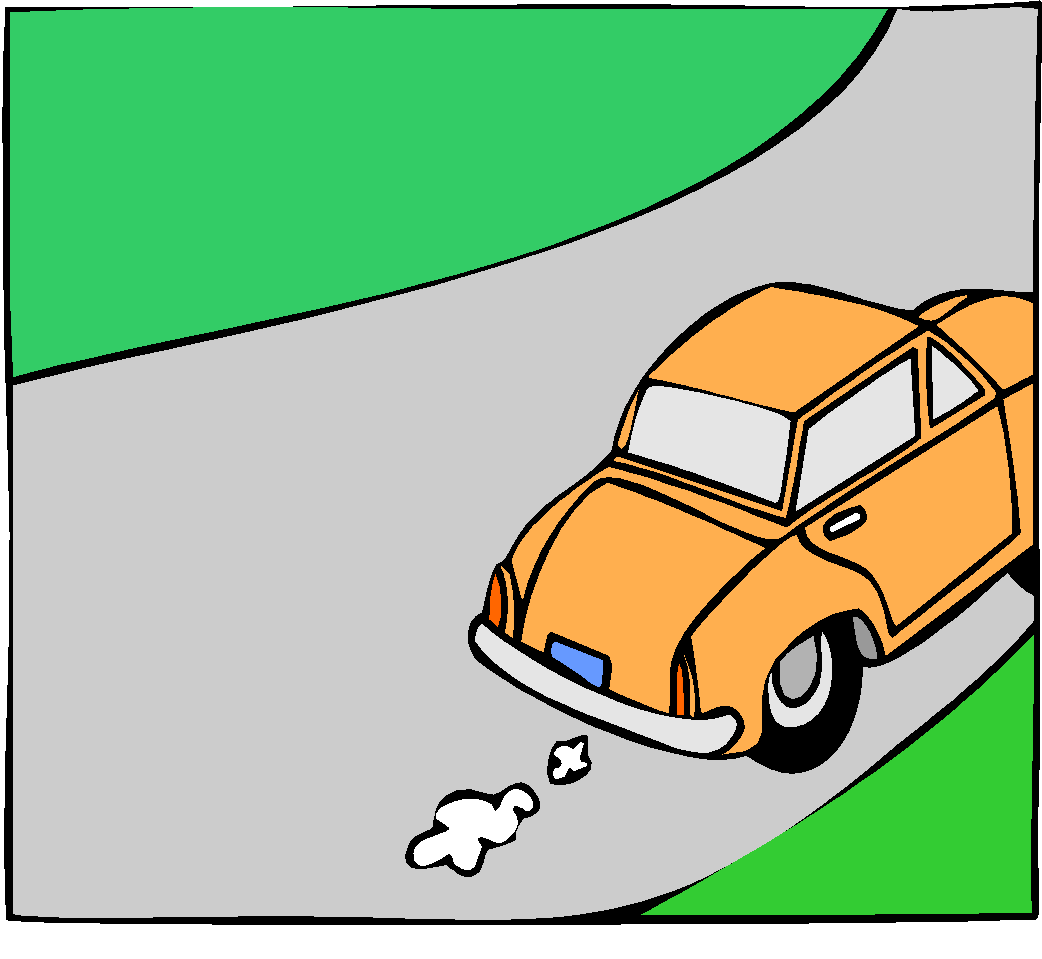 Unintended ConsequencesExample
Mandated ski helmets?

Intended consequence?
Helmets reduce injury

Unintended consequence?
Lower cost leads to faster skiing and more accidents.
Mandated ski helmets?

Intended consequence?
Helmets reduce injury

Unintended consequence?
Lower cost leads to faster skiing and more accidents.
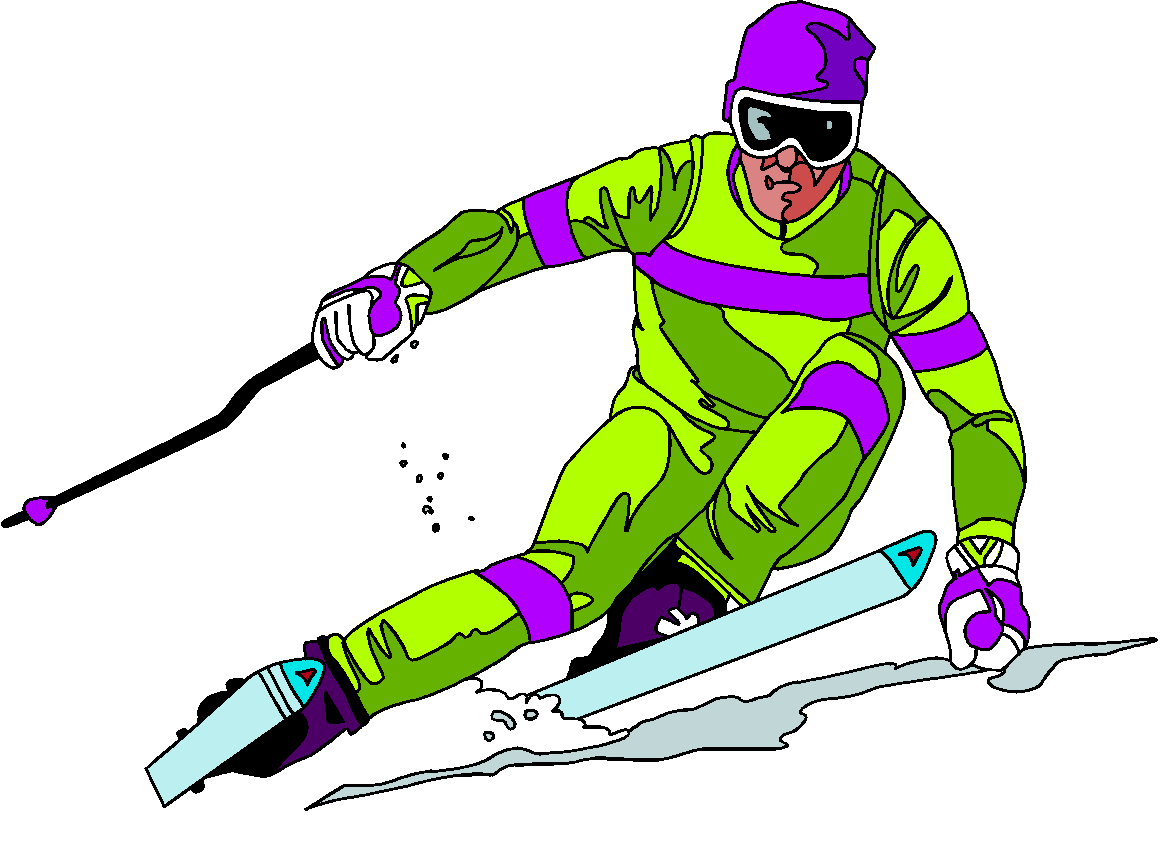 Once Again –  Key Concept
People respond to incentives People respond to incentives
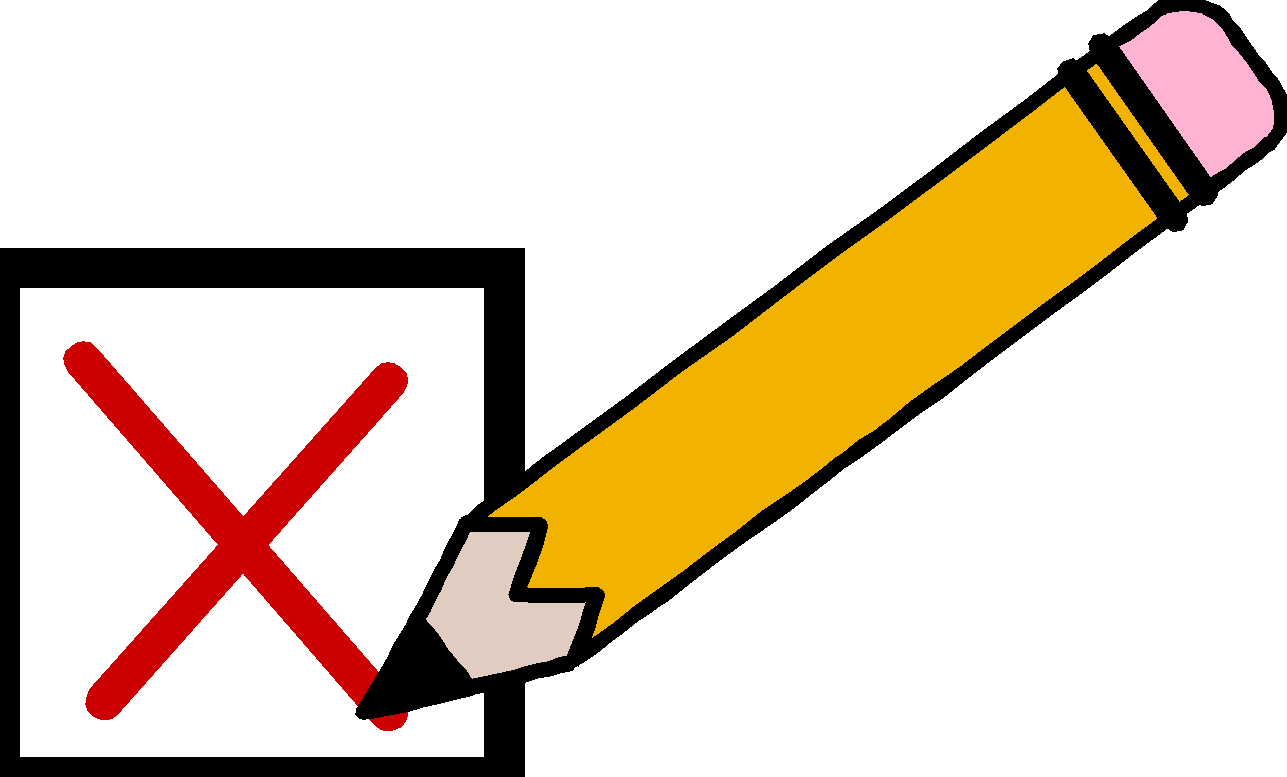 Parting Shots
Future Professional Development Sessions with CEE:
	Wed, May 5th – Personal and Corporate Debt, 6-7pm ET

Future Professional Development Sessions with NGPF:
	Wed, May 19th – Using NGPF Arcade Games, 6-7pm ET
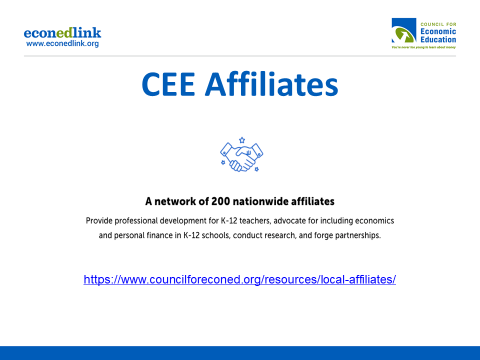 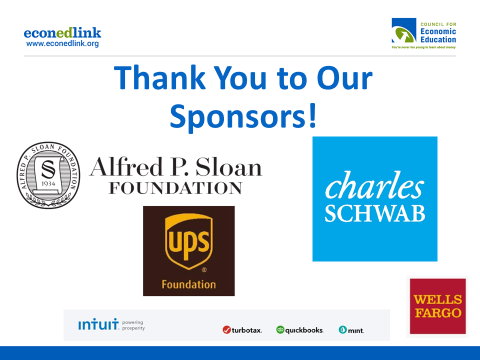 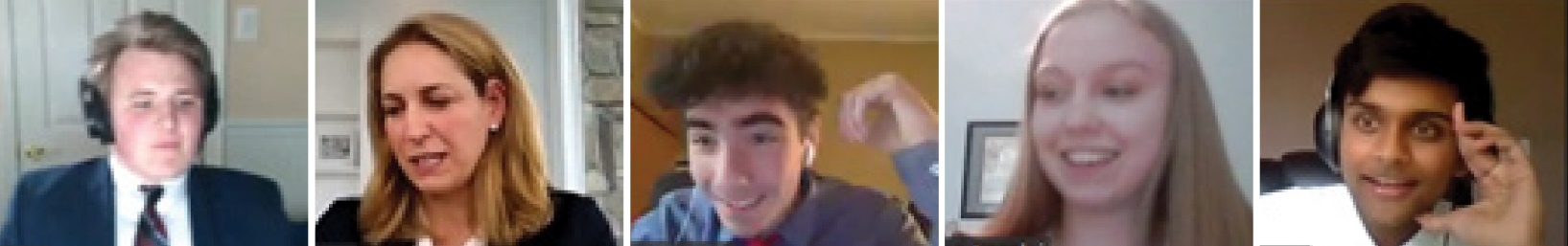 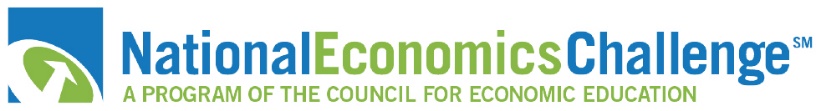 We’ve gone Virtual!
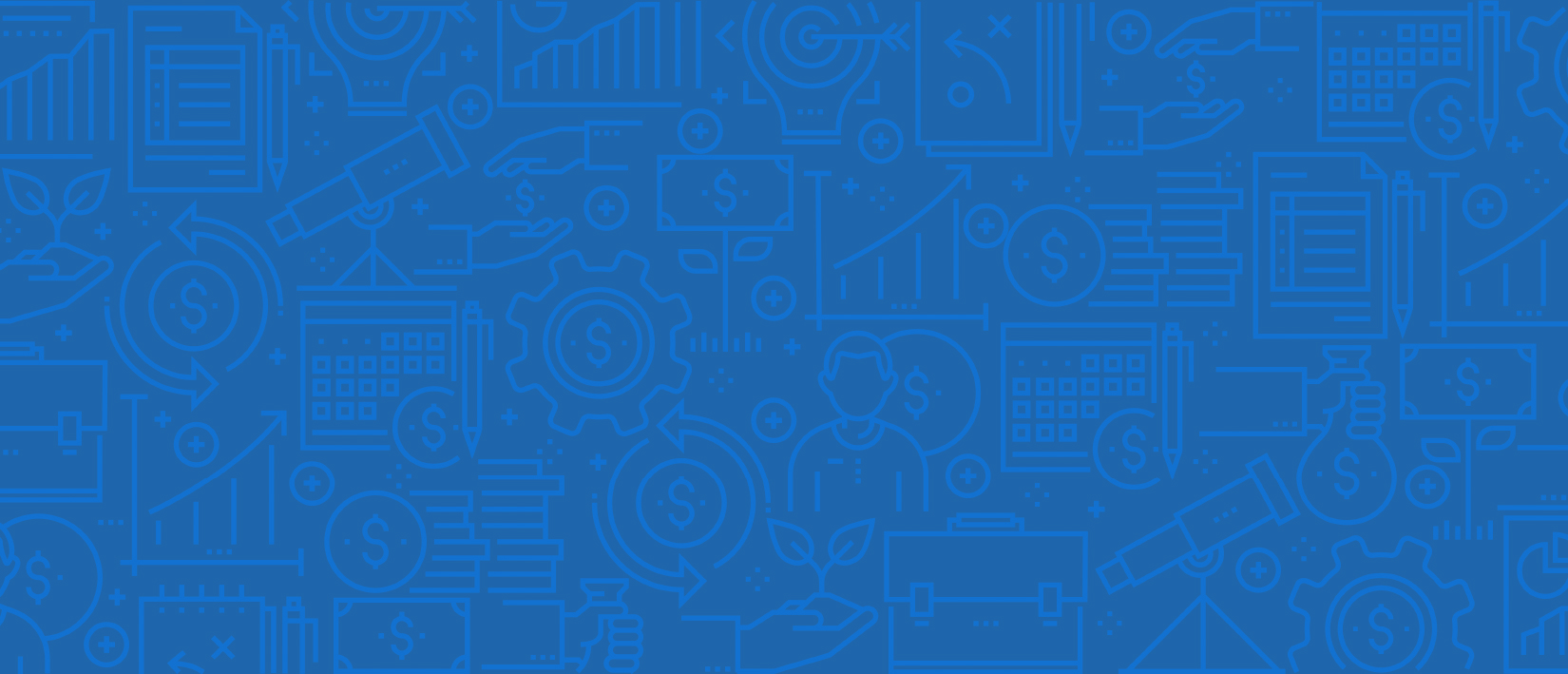 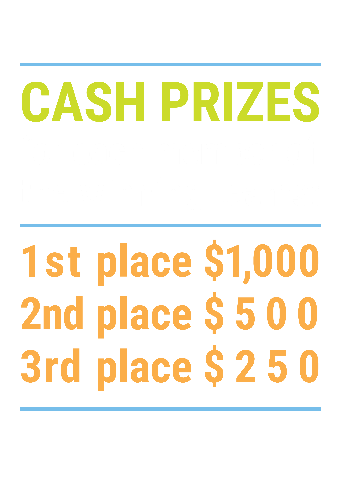 How it Works
Teams register 
Teachers enroll team(s) of 3- 4 high school students from the same school. Multiple teams allowed.

Teams compete within their state
Compete to win your state competition for a chance to advance to the National Semi-Finals.

National Semi-Finals:  May 3-20, 2021
Teams answer multiple-choice questions on macroeconomics, microeconomics, and international & current events.

National Finals: May 22-24, 2021
Teams analyze an economic issue and present their solution. Top teams engage in the Finals Quiz Bowl where they face-off answering questions to claim the National Title.
Teach Economics?
Your students may have what it takes to compete in the nation’s only high school economics competition!

Why Play?
• Fun team learning experience
• Great for college applications
• No other challenge like this 
• Online participation makes access easy
• Chance for cash prizes
Two divisions based on experience level 

David Ricardo for first-time competitors who have taken no more than one economics course.

Adam Smith for returning competitors, AP, International Baccalaureate, and honors students.
Register Today at NationalEconomicsChallenge.org
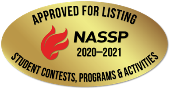 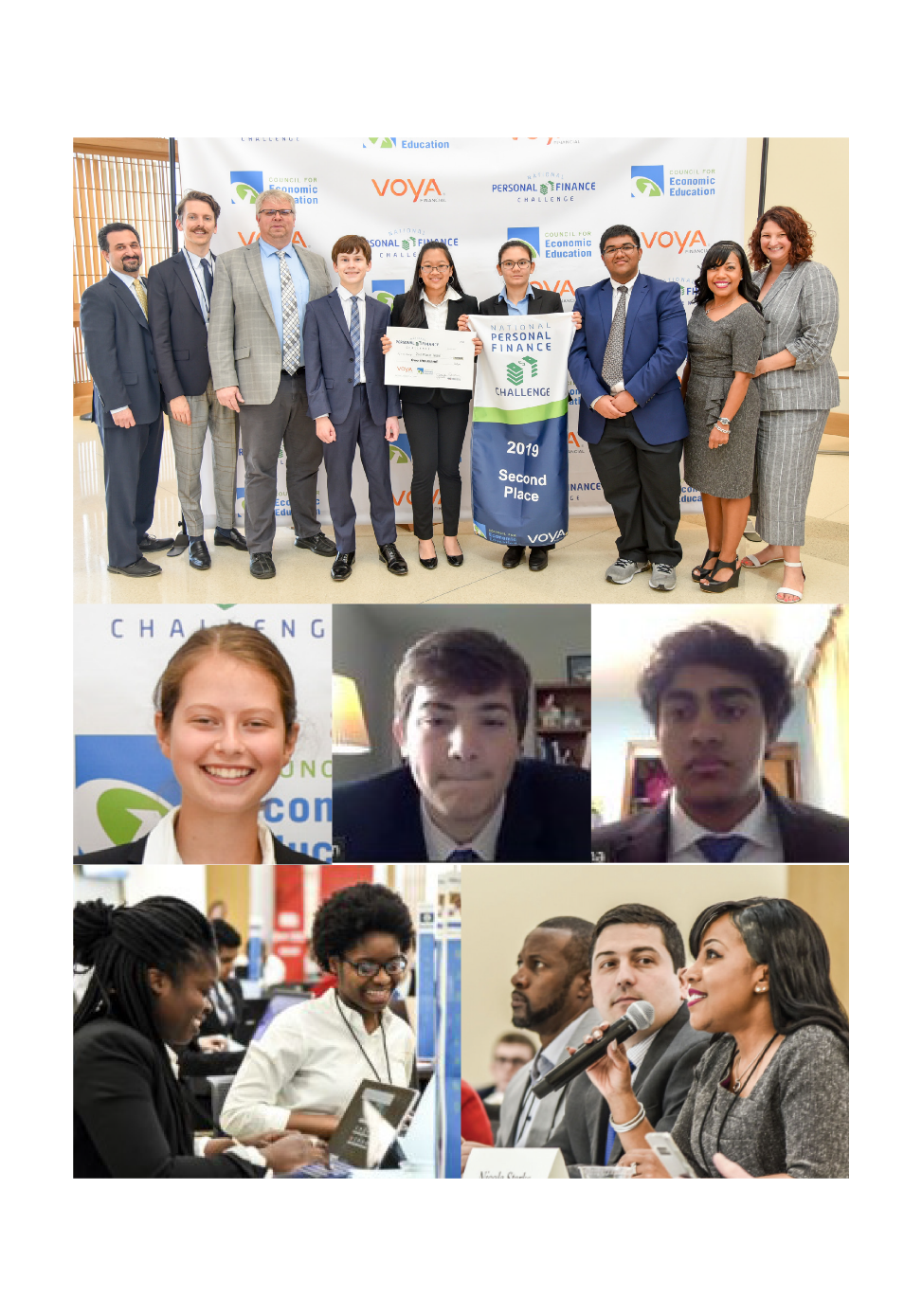 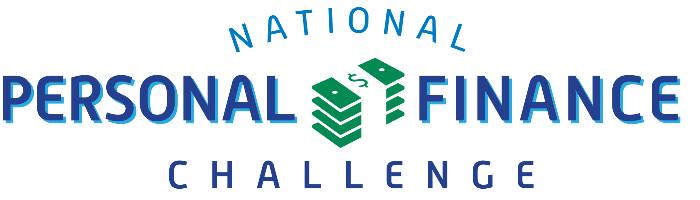 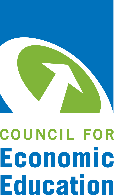 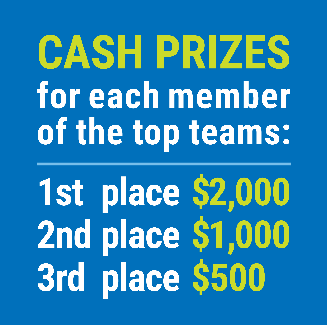 FIND YOUR LOCAL COMPETITIONAND REGISTER TODAY!
The National Personal Finance Challenge is a competition that provides high school students with an exciting and motivating opportunity to build, apply, and demonstrate their knowledge of money management.
Through online exams and a personal finance simulation, teams showcase their expertise in earning income, buying goods and services, saving, using credit, investing, as well as protecting and insuring.
Teams of up to four students, with one teacher/coach, can qualify to represent their state at the National Personal Finance Challenge by winning their local competition.
Semi-Finals: First round elimination via online multiple-choice questions.
Finals: Case study round virtually co-hosted by the Cleveland Fed on June 3.
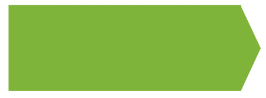 NATIONALS
personalfinancechallenge.org
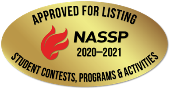 The 2021 Sloan Teaching Champion Award
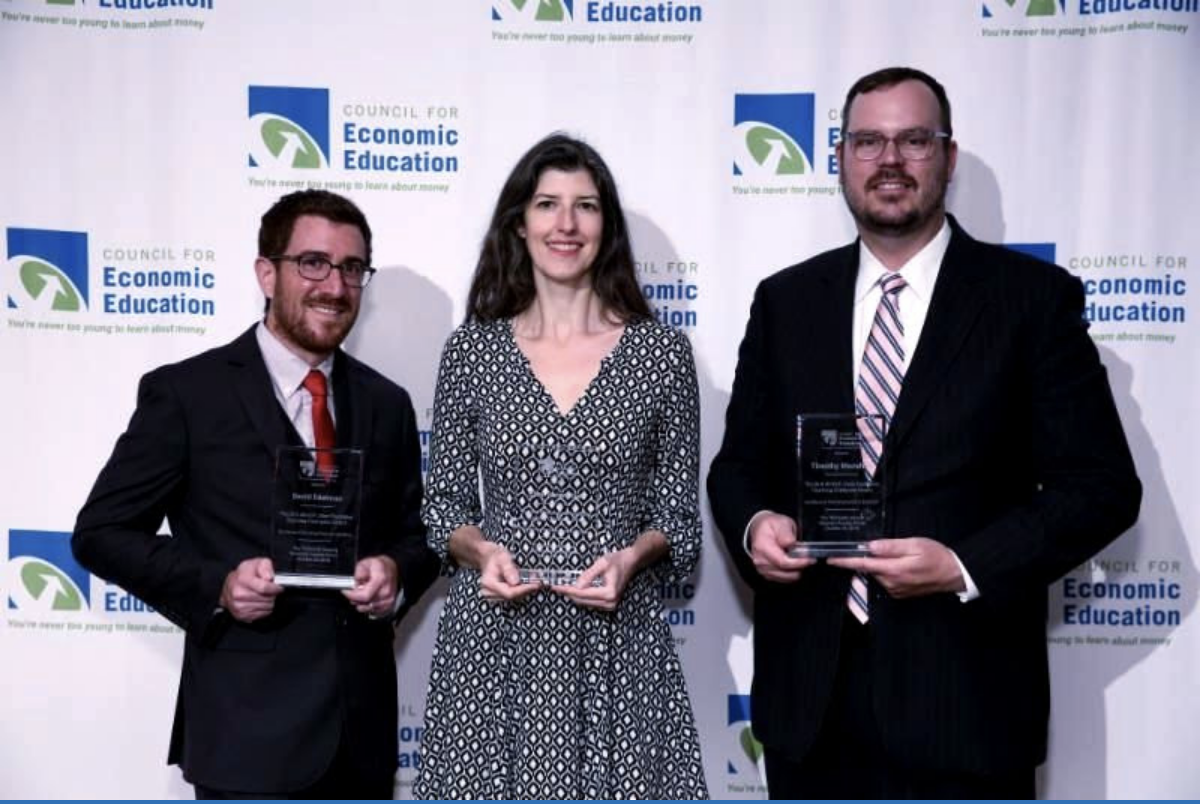 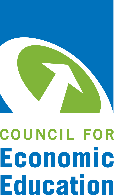 Winners receive: 
A cash award of $5,000
A cash award of $2,500 for their school to support economic education
Recognition at our annual Visionary Awards convening
This award promotes economic education by honoring three outstanding teachers who incorporate exemplary teaching techniques that improve their students’ economic understanding in and out of the classroom.
This award is open to New York metropolitan area high school teachers of all subjects, not just teachers of economics. Applicants must demonstrate how they integrate economics into their teaching.
Sound like you or someone you know?
Applicants must teach in one of the
Twelve New York state counties (New York, Kings, Bronx, Richmond, Queens, Nassau, Suffolk, Westchester, Putnam, Rockland, Orange and Duchess)
Eight New Jersey counties (Bergen, Passaic, Essex, Hudson, Middlesex, Union, Morris, Monmouth), or the
Two Connecticut counties (Fairfield and New Haven)
Application will be launched on Friday February 19th 2021

You can access the application here.
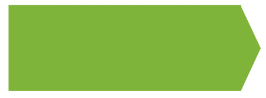 CONTACT
Please feel free to e-mail us at rrivera@councilforeconed.org 
with any questions you have.